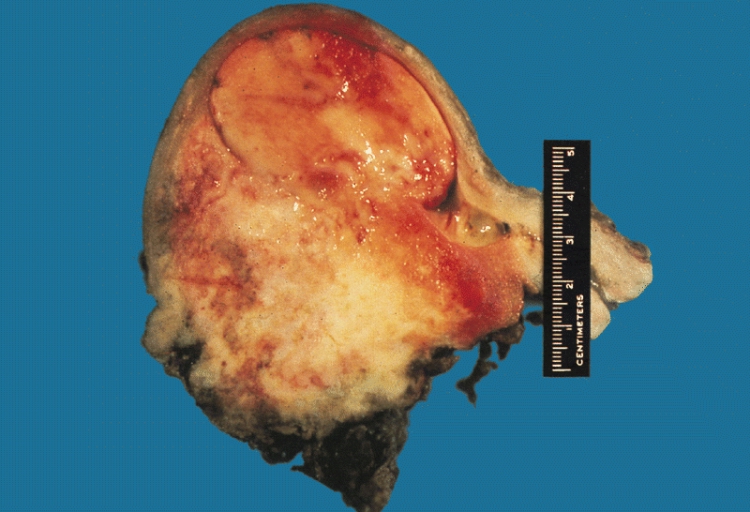 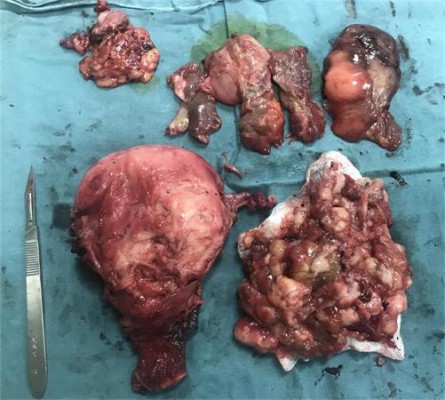 Preoperative Diagnosis of Uterine Sarcomas Dr Hüseyin Akıllı. MDBaşkent University School of Medicine
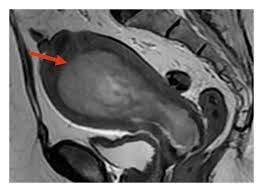 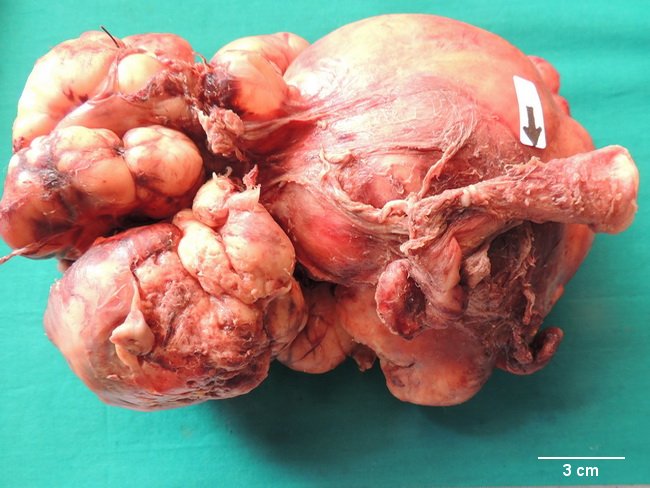 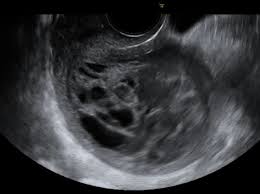 Uterine sarcomas
0.5-1% of malignant gynecologic tumors
3-7% of malignant uterine tumors
WHO 2020
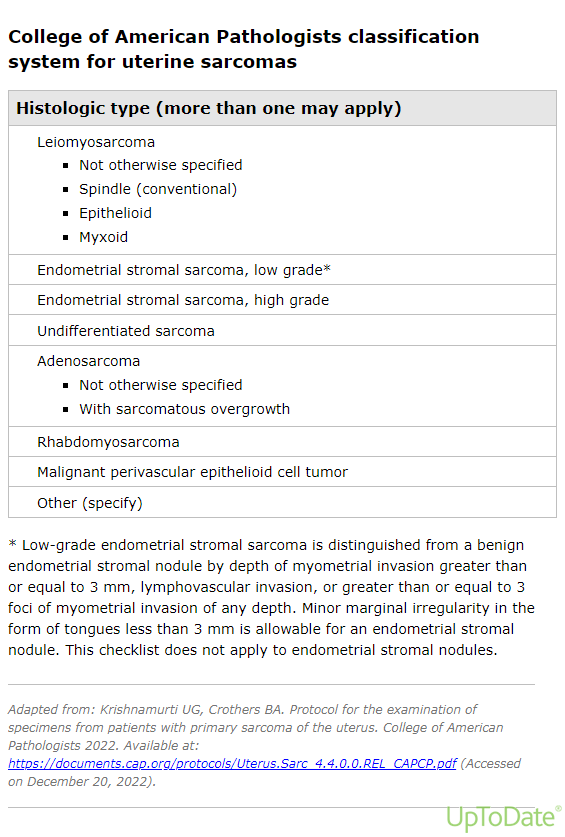 Diagnosis
Adenosarcoma
►► morphology (IV, B).
►► The following aggressive prognostic factors should be taken  into account (IV, B):
–– Sarcomatous overgrowth
–– High-grade  component
–– Lympho-vascular invasion
–– Myometrial infiltration
PEComa
►► The diagnosis is made based on a combination of morphology (perivascular epithelioid cells) and melanocytic markers (HMB45, Melan A) (IV, B).
NTRK
►► Confirmation of NTRK fusion status by molecular methods is essential given pan-Trk expression in other uterine sarcoma subtypes (HG-ESS  and uLMS) (IV, B).
uLMS
►► morphology (2020 WHO and ICCR criteria) and mmunohistochemistry (IV, B).
HG-ESS
►► morphology (atypia, mitotic count and necrosis, frequent lymphovascular invasion) and immunohistochemistry (frequent Cyclin D1 and/or BCOR  overexpression and/or altered ER/PR expression). (IV, C).
►► Molecular analysis is indicated and encouraged to detect BCOR, YWHAE, or BCORL1 alterations (IV, B).
UUS
►► immunohistochemistry  and molecular studies (RNA sequencing) are indicated to exclude other tumor types (IV, B).
LG-ESS
►► An endometrial stromal tumor with permeative (tongue-like) infiltration of the myometrium (>3 finger-like projections measuring> 3 mm from tumor periphery) and/or lympho-vascular invasion is diagnostic of LG-ESS. Detection of LG-ESS Associated  fusions may be helpful (IV, C).
Ray-CoquardI, et al. Int J Gynecol Cancer 2024;0:1–23. doi:10.1136/ijgc-2024-005823
Genetic and Molecular Comparisons of Uterine Sarcomas
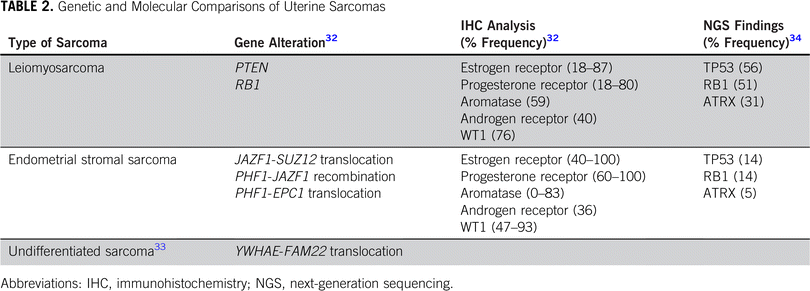 Published in: Molly Roy; Fernanda Musa; Sarah E. Taylor; Marilyn Huang Am Soc Clin Oncol Educ Book 2022 04-26
DOI: 10.1200/EDBK_350955
Copyright © 2022 American Society of Clinical Oncology
Staging
Leiomyosarcomas and endometrial stromal sarcomas
I Tumor limited to the uterus
IA Less than 5 cm
IB More than 5 cm
II Tumor extends beyond the uterus, within the pelvis
IIA Adnexal involvement
IIB Involvement of other pelvic tissues
III Tumor invades abdominal tissues (not justprotruding into the abdomen)
IIIA One site
IIIB More than one site
IIIC Metastasis to pelvic and/or para-aortic lymph nodes
IV 
IVA Tumor invades bladder and/or rectum
IVB Distant metastasis
Adenosarcomas
I Tumor limited to the uterus
IA Tumor limited to endometrium/endocervix with no myometrial invasion
IB Less than, or equal to, half myometrial invasion
IC More than half myometrial invasion
II Tumor extends to the pelvis
IIA Adnexal involvement
IIB Tumor extends to extra-uterine  pelvic tissue
III Tumor invades abdominal tissues (not just protruding into the abdomen)
IIIA One site
IIIB More than one site
IIIC Metastasis to pelvic and/or para-aortic  lymph nodes
IV 
IVA Tumor invades bladder and/or rectus
IVB Distant metastasis
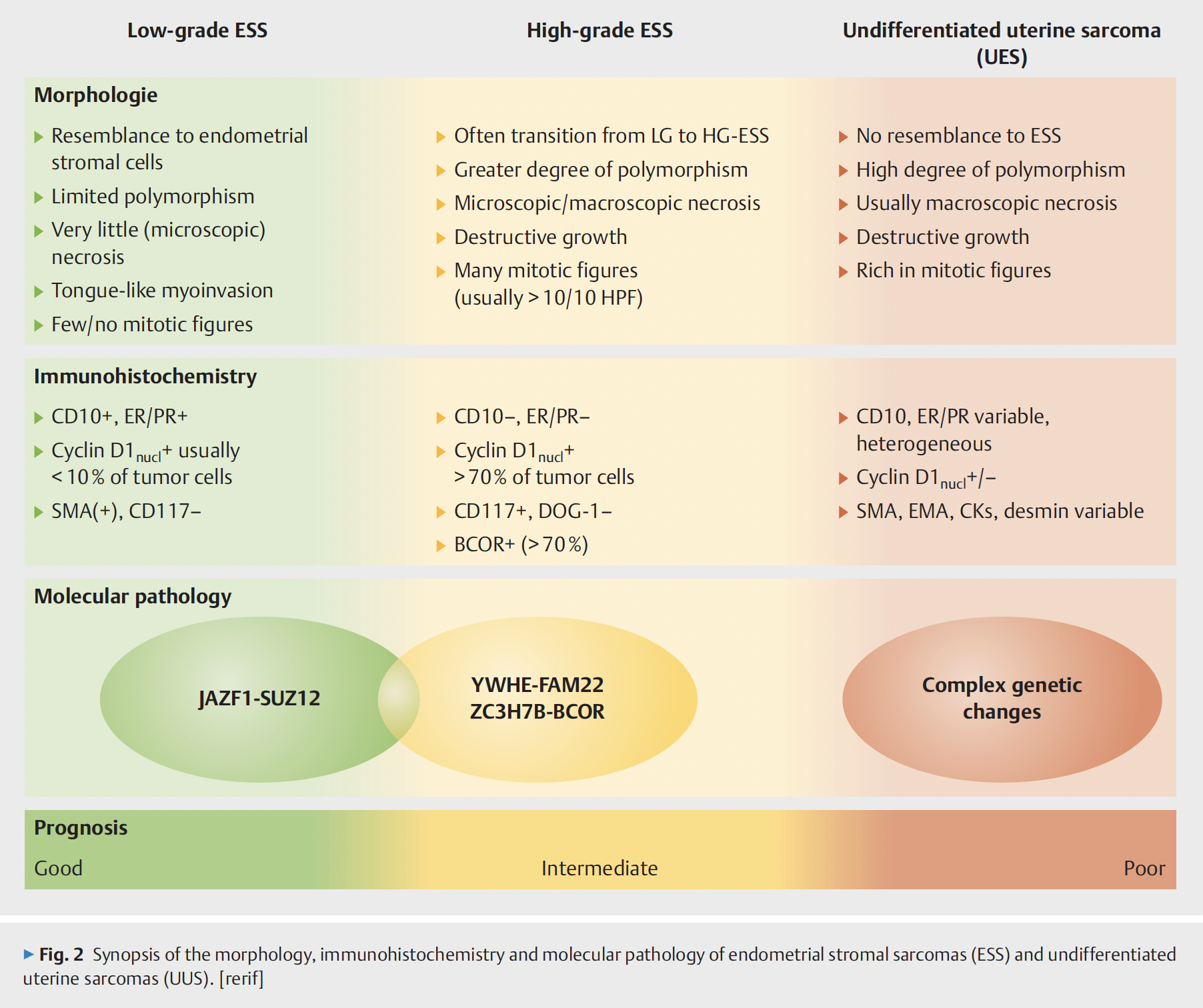 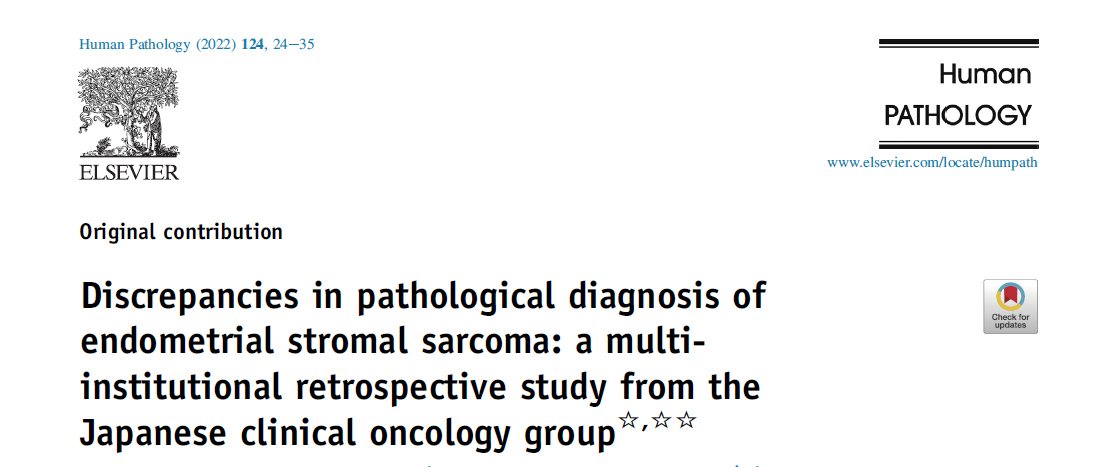 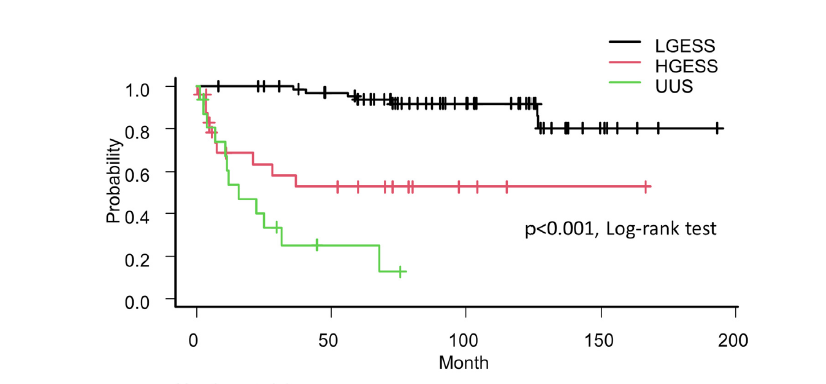 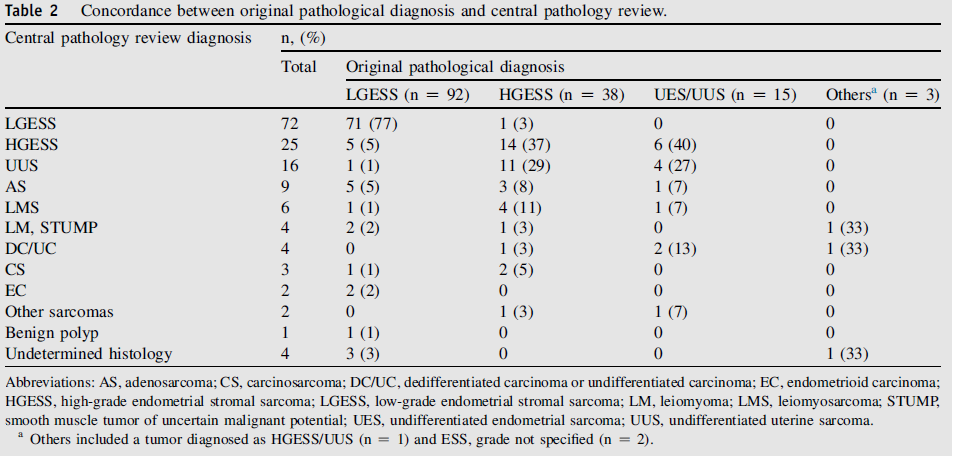 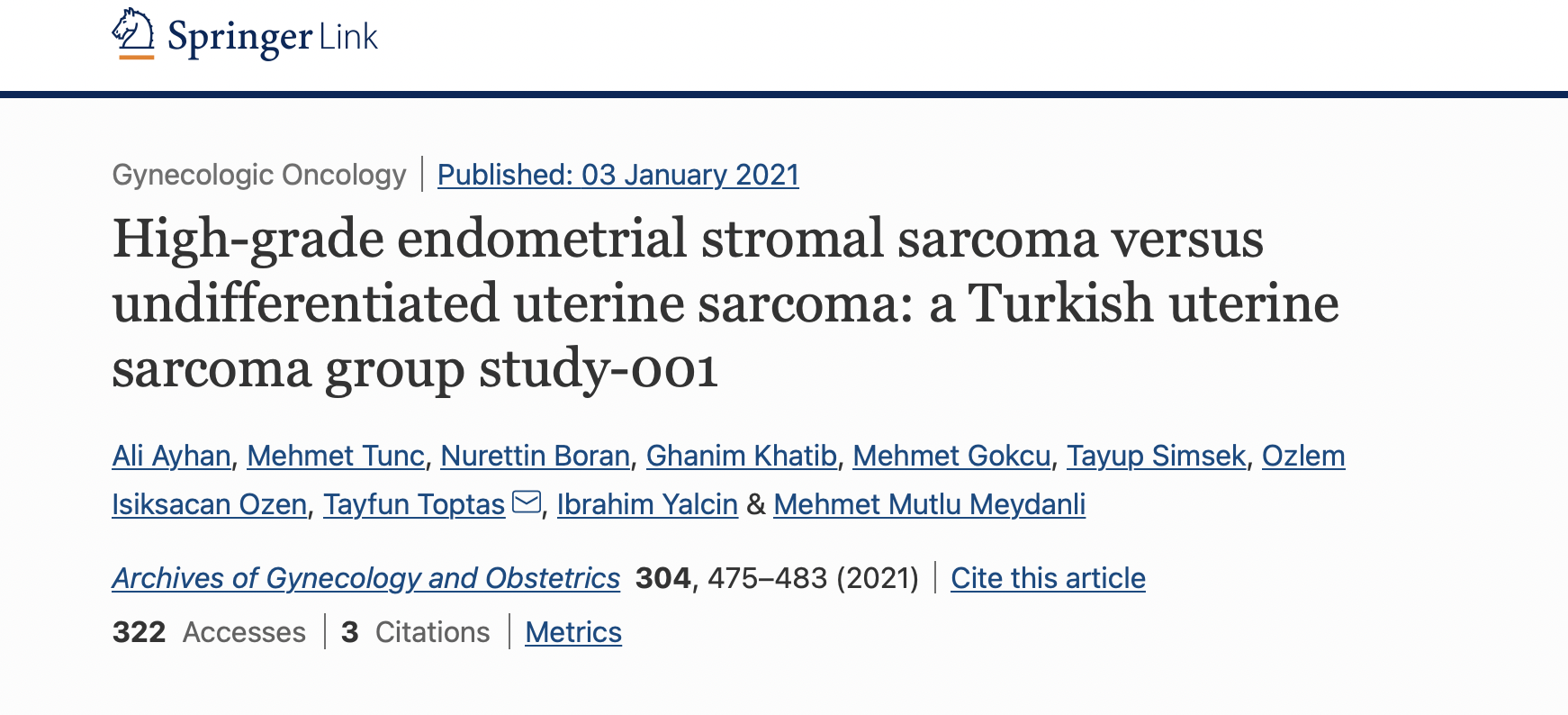 A multi-institutional, retrospective, cohort study
13 Centers
71 patients: 26 patients with HG-ESS and 45 patients with UUS
UUS had a significantly poorer DFS than those with HGESS (p = 0.016), although OS did not differ between the groups (p = 0.135)
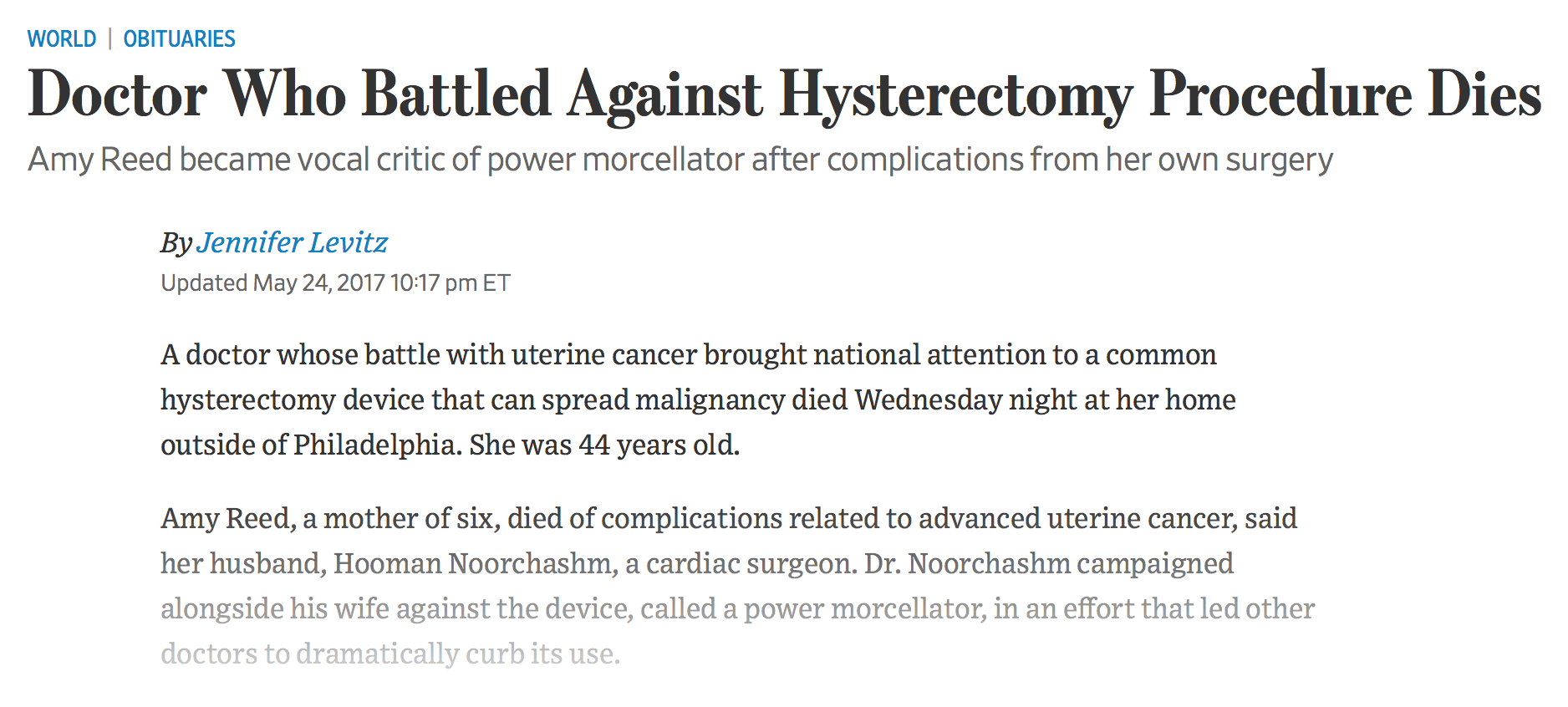 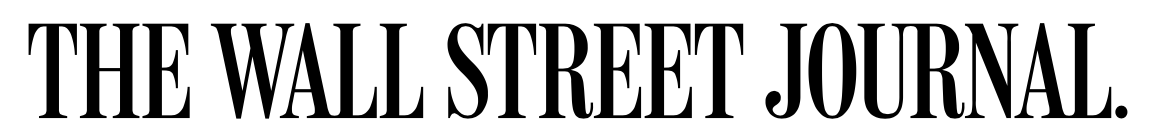 In December 2013, a high-profile patient experienced disseminated uterine sarcoma after morcellation of a presumed fibroid uterus
This case received popular media attention
Morcellation of presumed myomas was called into question
[Speaker Notes: In December two thousand thirteen, an anesthesiologist underwent laparoscopic hysterectomy with power morcellation of a presumed fibroid uterus and experienced disseminated uterine sarcoma. This case received popular media attention and morcellation of presumed myomas was called into question.]
Morcellation
In April 2014, the Food and Drug Administration (FDA) released a safety communication, discouraging the use of power morcellation of presumed myomas for oncological safety
More than two-thirds of minimally invasive surgeons declared that they had changed their surgical approach after the FDA warning
DeSai VB. Am J Obstet Gynecol 2015
This has led to a shift from minimally invasive surgery (MIS) to open surgery
Increased economic burden
Morbidity for patients with myomas
[Speaker Notes: In April 2014, the FDA released a safety communication, discouraging the use of power morcellation of presumed myomas for oncological safety. After the FDA warning, more than two-thirds  of minimally invasive surgeons changed their surgical approach.]
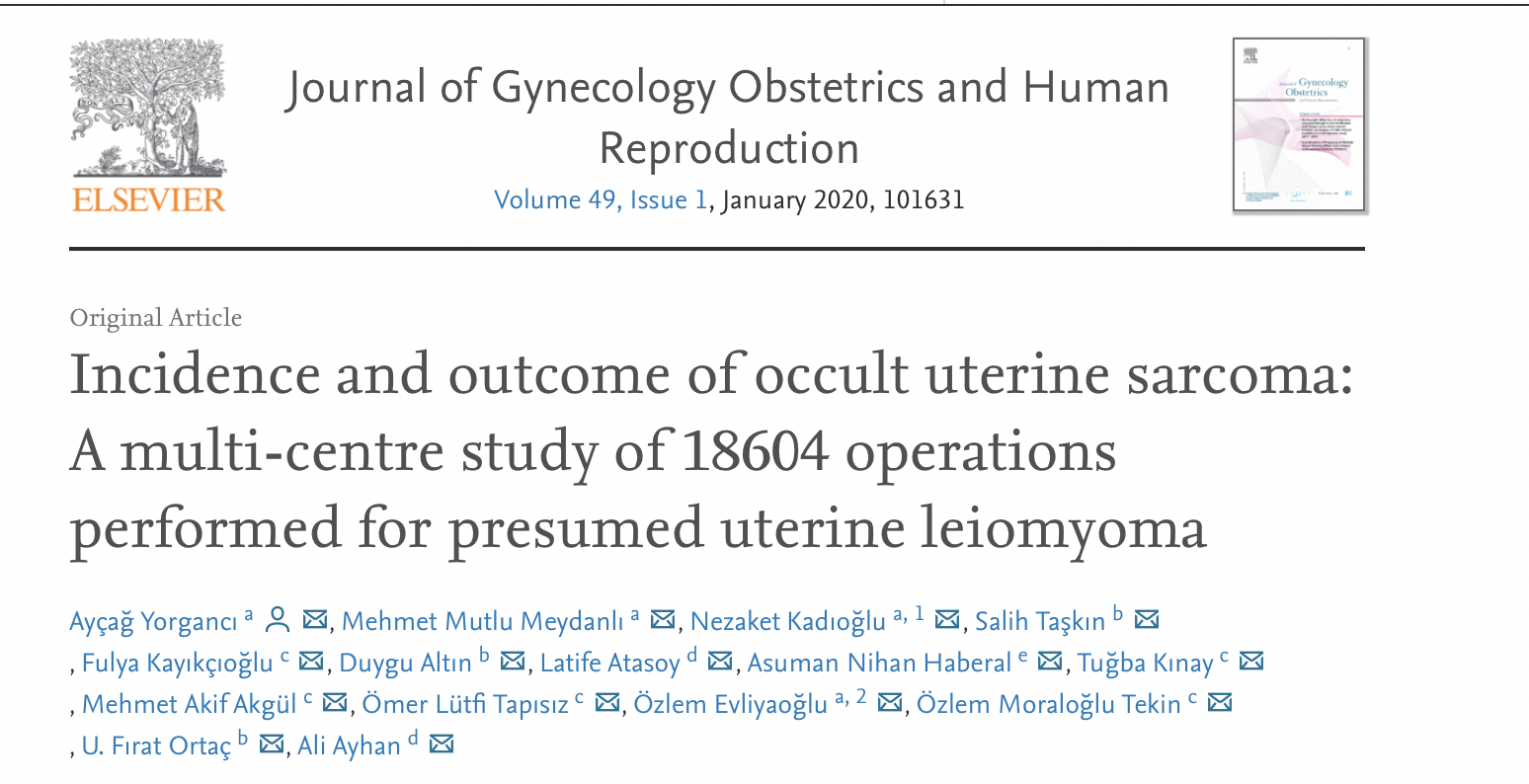 Rate of occult uterine sarcoma: 1/332 (0.3%)
Rate of occult uterine leiomyosarcoma (LMS): 1/364
Incidence of occult uterine sarcoma
*All studies focus on women with presumed uterine fibroids regardless of the surgical approach 
(both hysterectomies and myomectomies included)
[Speaker Notes: However, when the most recent studies are taken into account, the incidence seems to be fixed at approximately one over three hundred and thirty surgeries corresponding to 0.3 percent. This incidence is nearly identical to that of the original incidence reported by the FDA.]
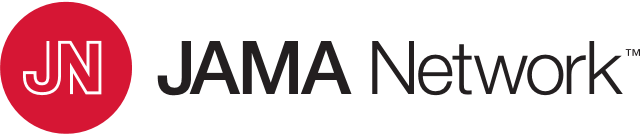 From: Trends in Use and Outcomes of Women Undergoing Hysterectomy With Electric Power Morcellation
JAMA. 2016;316(8):877-878. doi:10.1001/jama.2016.9432
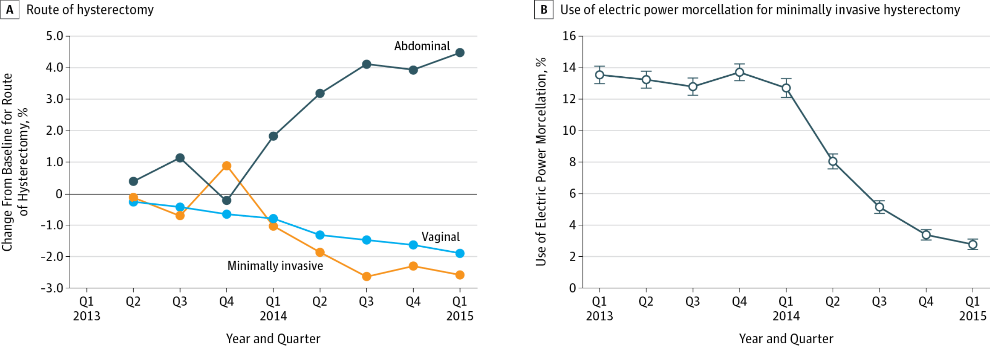 Change Over Time in the Route of Hysterectomy and Use of Electric Power Morcellation for Minimally Invasive Hysterectomy, by Quarter and YearError bars indicate 95% CIs
[Speaker Notes: After the FDA warning, the rate of laparoscopic hysterectomies dramatically decreased whereas the rate of abdominal hysterectomies  increased. On the right side, you can observe a dramatic decrease in the rate of utilizing power morcellation for minimally invasive surgery.]
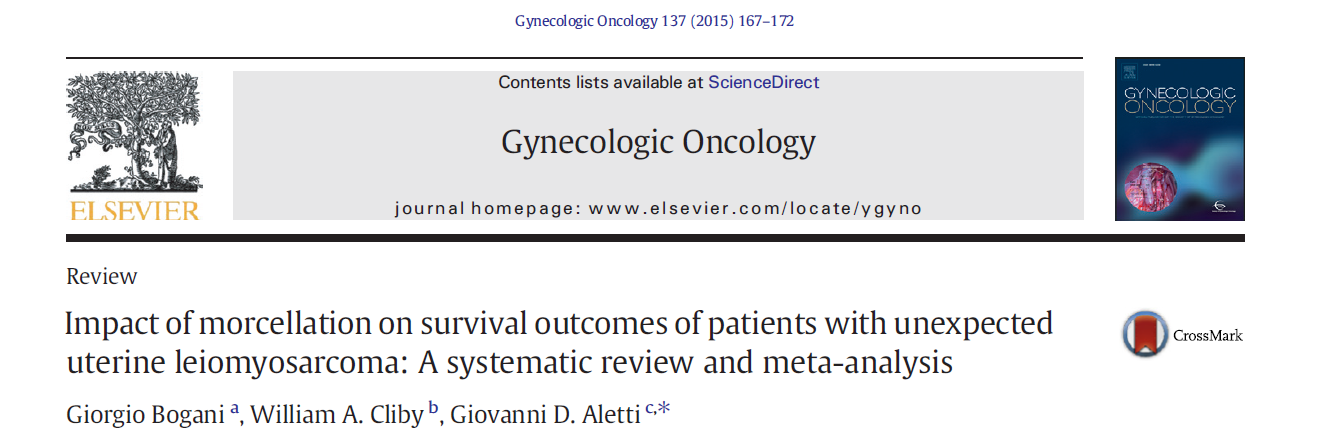 meta-analysis of 60 studies
 morcellation was an independent negative prognostic factor for survival. 
increase the Recc rate  (62% vs. 39%; OR: 3.16 (95% CI: 1.38, 7.26))
  intra-abdominal rec  (39% vs. 9%; OR: 4.11 (95% CI: 1.92, 8.81))
Death rate (48% vs. 29%; OR: 2.42)
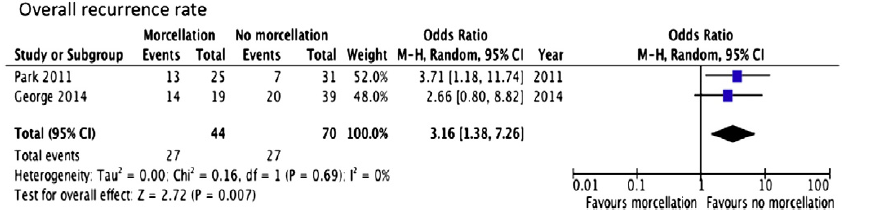 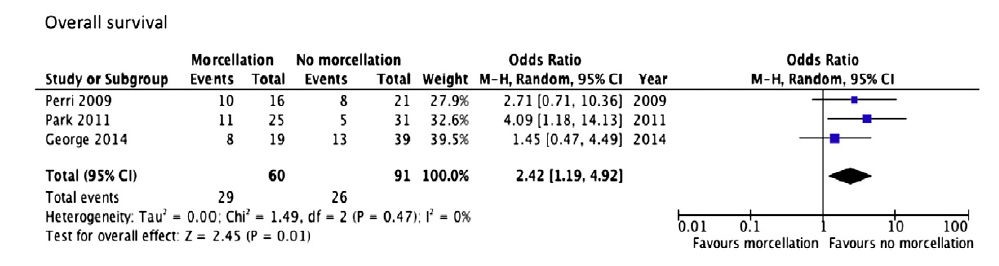 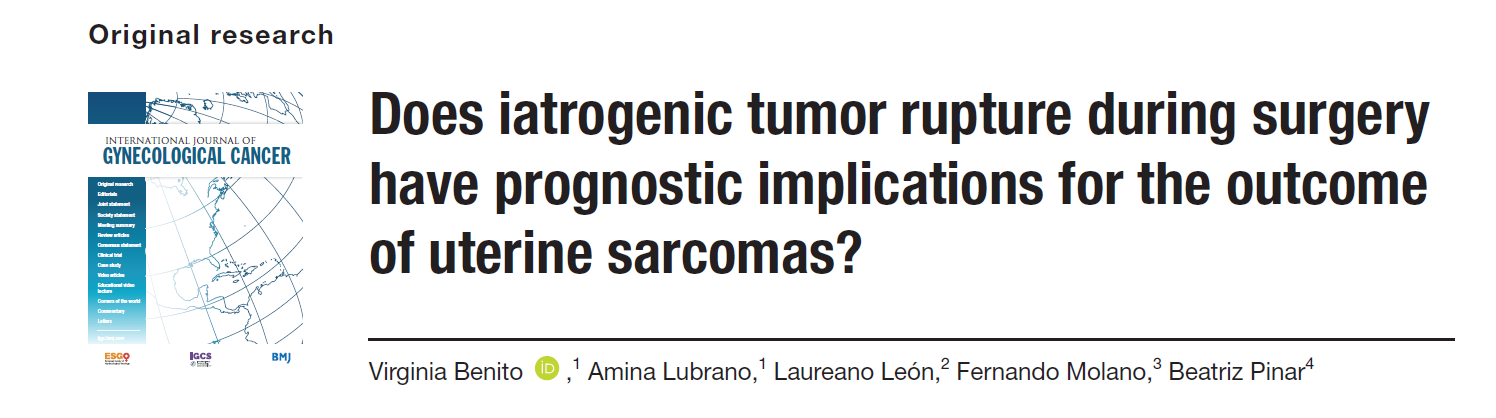 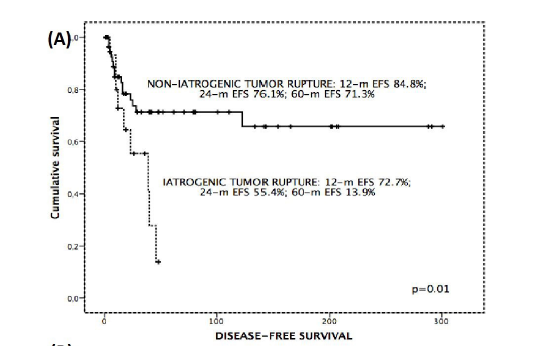 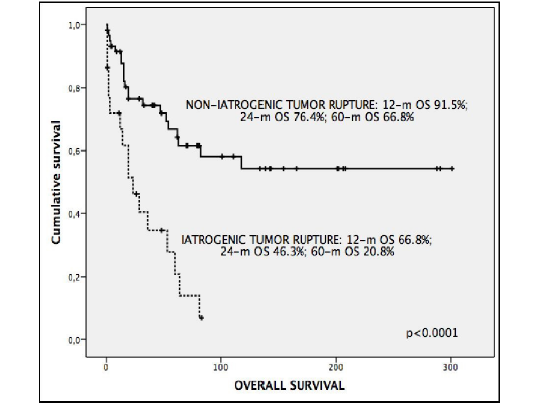 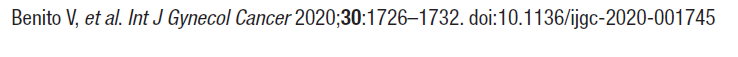 The impact of tumor fragmentation in patients with stage I uterine leiomyosarcoma on patterns of recurrence and oncologic outcome
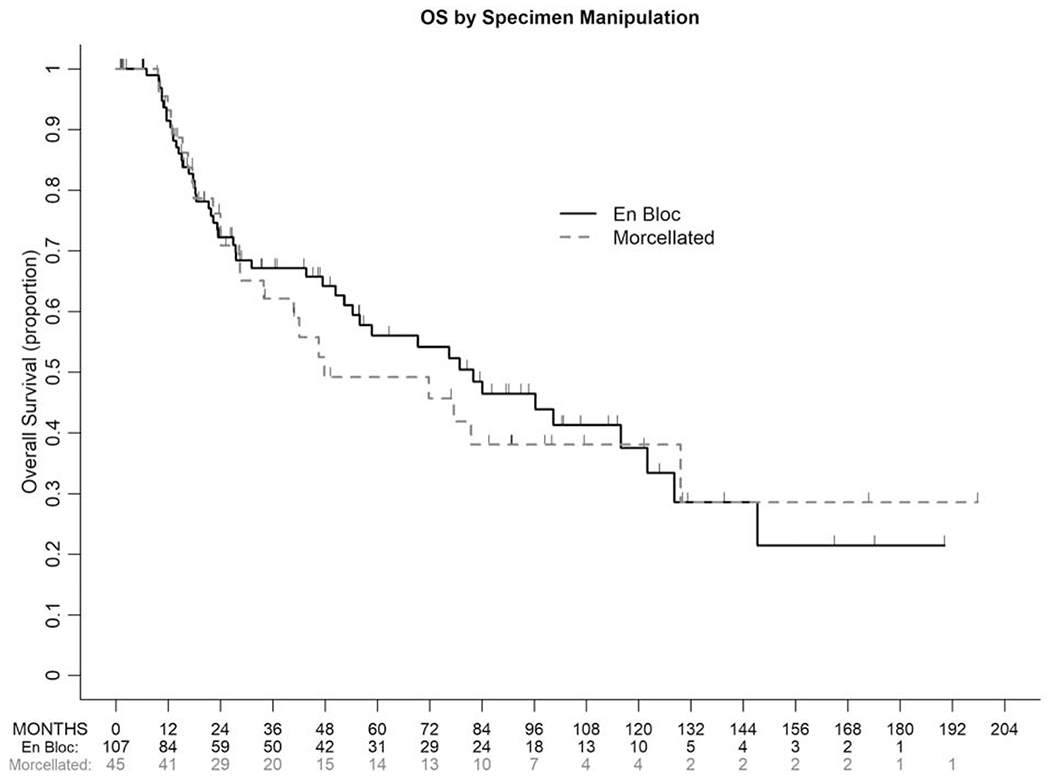 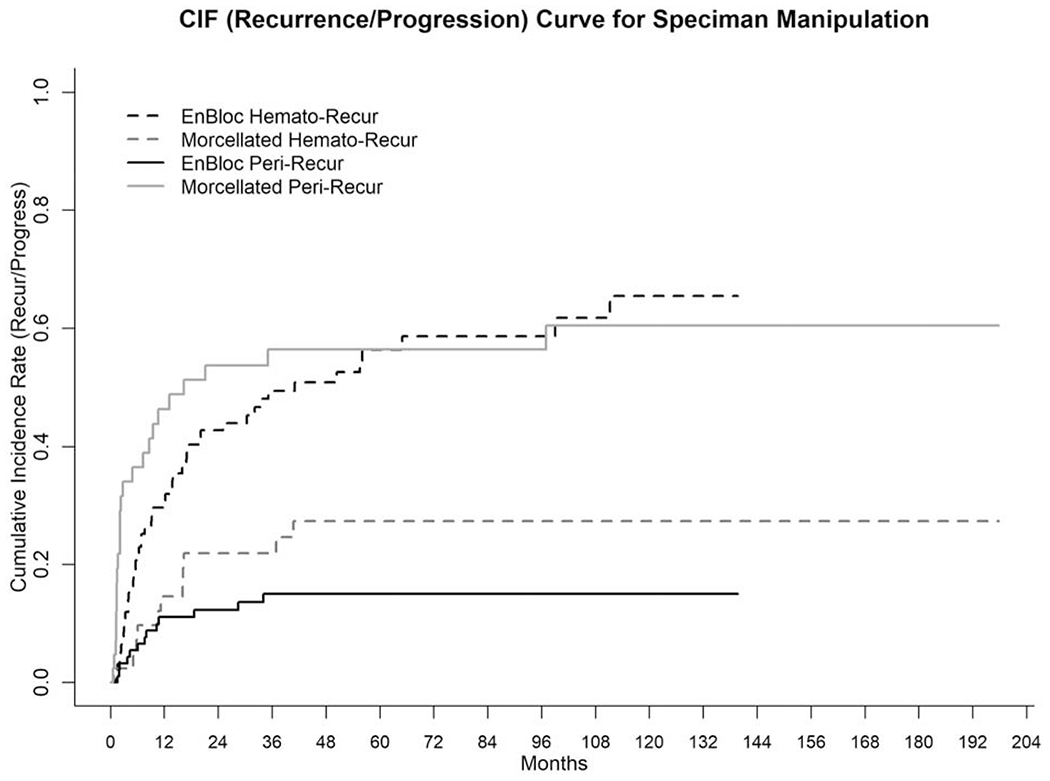 Tumor fragmentation/morcellation was associated with significantly higher risk of recurrence and a nearly 4-fold increase in peritoneal recurrence
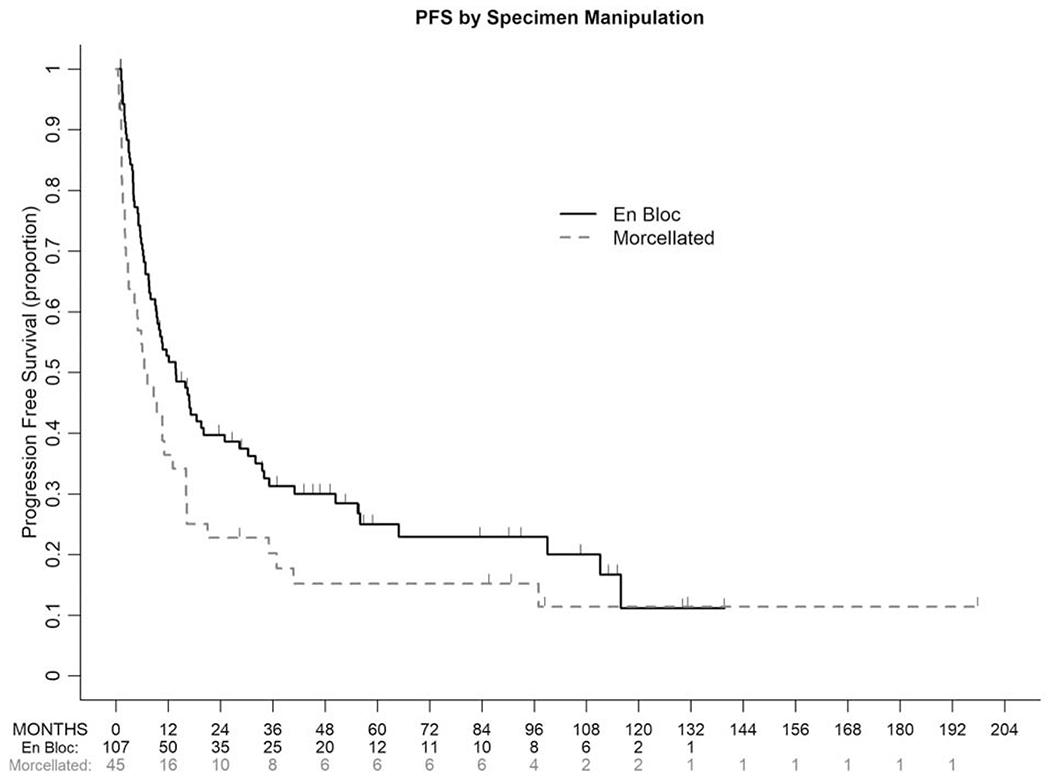 Gynecol Oncol  2021 Jan;160(1):99-105.doi: 10.1016/j.ygyno.2020.10.020. Epub 2020 Nov 4.
UPDATE: On May 26, 2023, the FDA issued the final guidance
The FDA recommends health care providers share this information with patients and warn against using laparoscopic power morcellators 
suspected or confirmed cancer 
in women over 50 years of age having a myomectomy or hysterectomy for uterine fibroids.
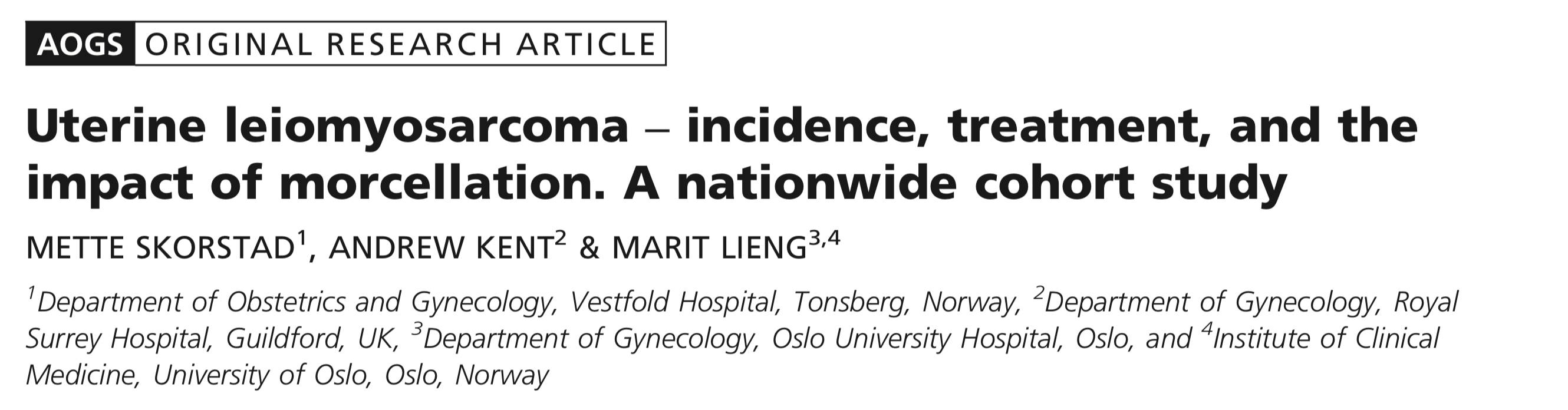 In a nationwide study including 212 LMSs over a period of 10 years in Norway, LMS was histopathologically verified in only 23% of the cases pre-operatively.
Approximately 54% of uterine LMSs were unidentified prior to surgery
Skorstad M. Acta Obstet Gynecol Scand 2016
[Speaker Notes: In a nationwide study including two hundred and twelve leiomyosarcomas in Norway, leiomyosarcoma was histopathologically verified in only twenty-three percent of the cases in the pre-operative setting. Fifty-four percent of them were unidentified prior to surgery.]
Preoperative diagnosis
Transvaginal sonography
No pathogonomic signs 
What may help:
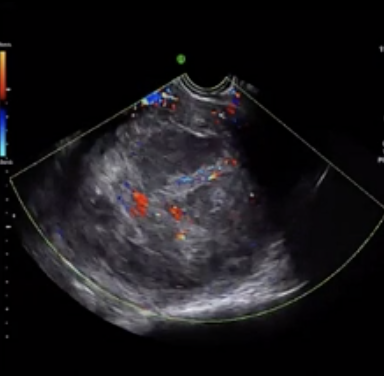 Sonographic features suggestive of uterine sarcoma;
central necrosis
cystic changes
heterogeneous echotexture
hypervascularity;
 
however, many of these characteristics may be found in leiomyomas
Oh J, Park SB, Park HJ, et al. Ultrasound features of uterine sarcomas. Ultrasound Q. 2019 ; 35 : 376 - 384.
Suspicious masses on transvaginal ultrasound can be evaluated further with MRI ;
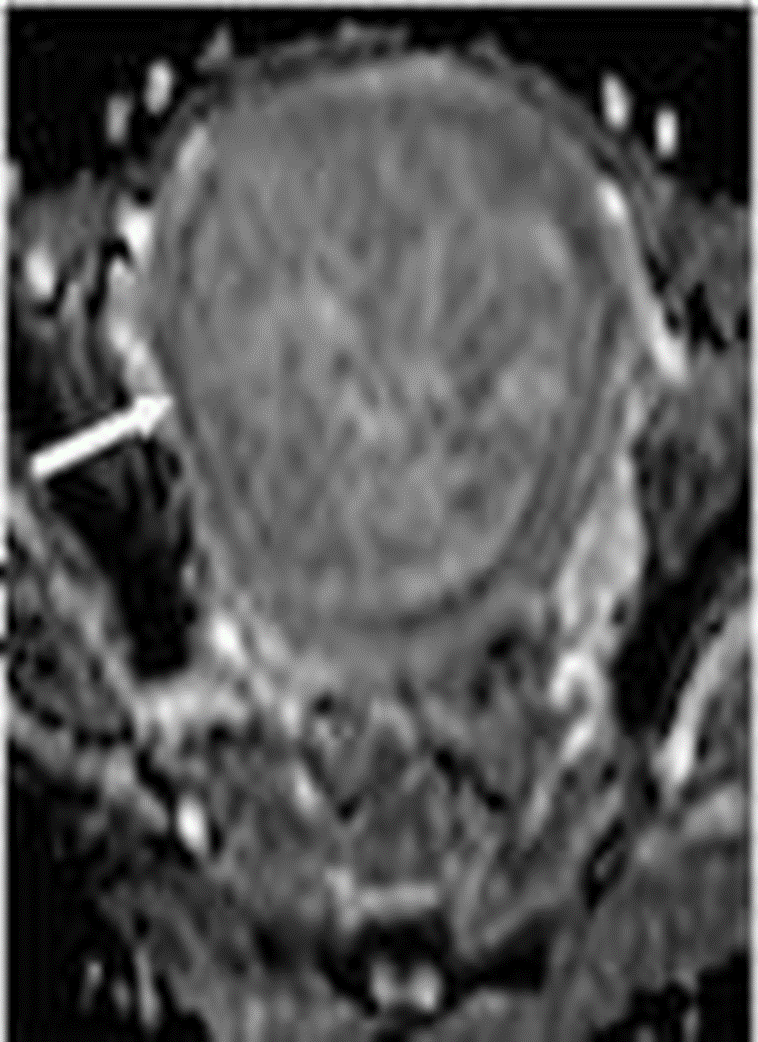 Aid in tumor localization, identify irregular or nodular margins
 Characterize depth of invasion 
Areas of necrosis
Intralesional hemorrhage
Diffusion Weighted MRI
Gynecol Oncol. 2008 ; 110 : 43 - 48. Samuel A. Fertil Steril 2008 Van Den Bosch T. Best Prac Res Clin Obstet  Gynaecol 2012
MRI
expensive,
MRI is the best in the pre-operative setting
Barral M. Abdom Radiol 2017
In clinical practice, there is usually no difficulty in diagnosing ordinary myomas as well-circumscribed, hypointense masses on T2-weighted imaging
A problem arises when atypical myomas present hyperintensity on T2-weighted imaging
myomas with red degeneration
cellular myomas
mixoid myomas
[Speaker Notes: Despite being expensive, MRI is the best and the most reliable imaging technique that can help to differentiate uterine sarcoma from benign uterine fibroids in the pre-operative setting. In clinical practice, there is usually no difficulty in diagnosing ordinary myomas with  well-defined borders, as hypointense masses on T2-weighted images. However, the diagnosis becomes problematic when atypical myomas show high signal intensity on ti two weighted images.]
Presenting Features in Uterine Sarcomas
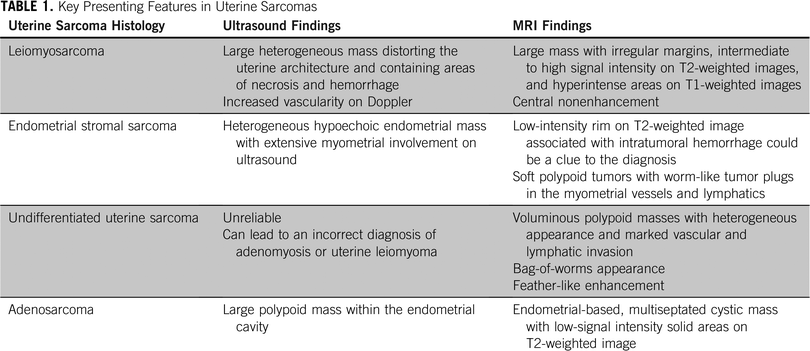 Published in: Molly Roy; Fernanda Musa; Sarah E. Taylor; Marilyn Huang Am Soc Clin Oncol Educ Book 2022 04-26
DOI: 10.1200/EDBK_350955
Copyright © 2022 American Society of Clinical Oncology
-Endometrial Biopsy
Endometrial biopsy will only detect uterine LMS in 30-35% of the time
Schwartz L. Am J Obstet Gynecol 1993
Hinchcliff EM. J Min Invasive Gynecol 2016
The sensitivity for endometrial stromal sarcoma (ESS) ranges between 25-33%
Sagea S. Oncology 2004
Bansal N. Gynecol Oncol 2008
A negative biopsy does not rule out uterine sarcoma
Skorstad M. Acta Obstet Gynecol Scand 2016
[Speaker Notes: Because of the intramural localization of uterine leiomyosarcomas, endometrial biopsy can only detect thirty to thirty five percent of them. The sensitivity for endometrial stromal sarcoma ranges from twenty-five to thirty-three percent. I would like to emphasize that a negative biopsy does not rule out uterine sarcoma.]
Endometrial Biopsy
Endometrial biopsy is still the best test to diagnose uterine sarcoma pre-operatively
Chalas A. Curr Opin Obstet Gynecol 2018
Endometrial biopsy should be performed for all women with any abnormal bleeding and presumed myomas
Lynam S. Womens Health 2015
If morcellation is planned, biopsy should be used
Chalas A. Curr Opin Obstet Gynecol 2018
[Speaker Notes: Endometrial biopsy is still the best test to diagnose uterine sarcoma pre-operatively. Endometrial biopsy should be performed for all women with any abnormal bleeding and presumed myomas. If morcellation is planned, a low threshold to biopsy should be used]
Serum lactate dehydrogenase (LDH)
Serum LDH is often elevated in LMSs secondary to coagulative-type cell necrosis
Seki K. Gynecol Obstet Invest 1992
Serum LDH may be a marker of aggressive behavior reflecting tumor growth exceeding vascular supply
Takeuchi S. Japan Assoc Rural Med 1995
Combination of 
patienst  Age
degenerative changes within the uterine mass 
increased LDH level, should raise the suspicion of uLMS
Goto A. Int J Gynecol Cancer 2002
Nagei T. SpringerPlus 2014
Nagei T. SpringerPlus 2015
[Speaker Notes: Serum LDH is often elevated in leiomyosarcomas secondary to coagulative necrosis. LDH has been accepted as the most relevant serum marker for the pre-operative diagnosis of uterine sarcomas]
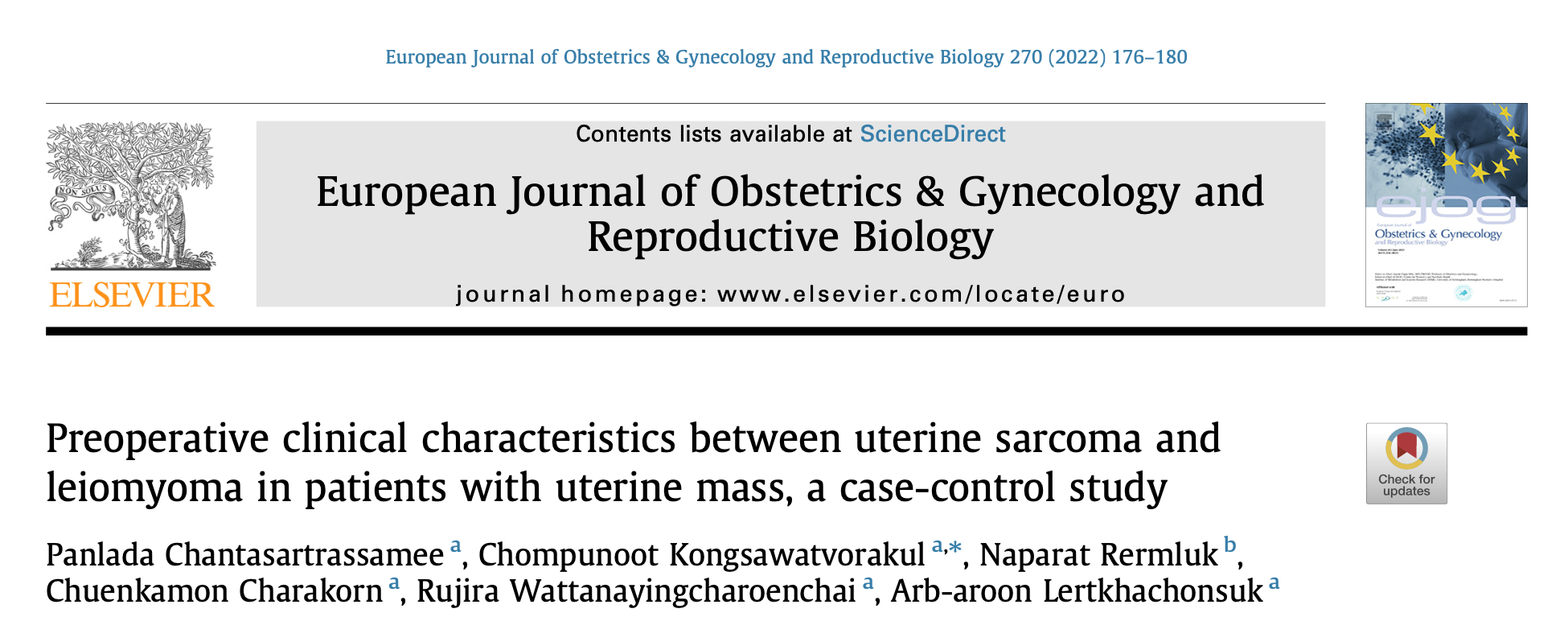 18,218 patients with uterine mass undergoing Surgery
Uterine sarcoma was diagnosed in 68 patients.
the incidence of uterine sarcoma was 0.37%.
strong association with uterine sarcoma
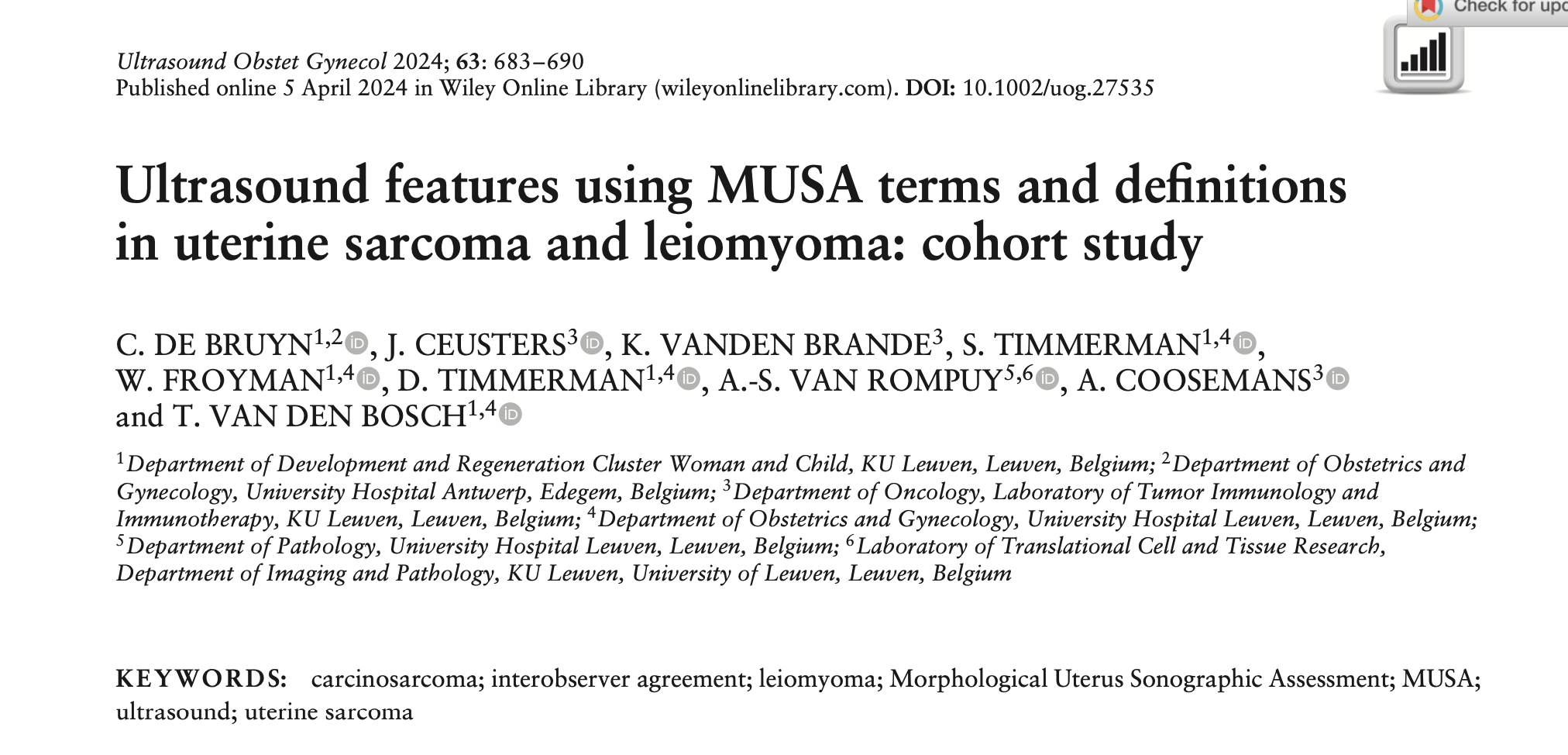 Morphological Uterus Sonographic Assesment
Uterine sarcoma patients:
tend to be older 
Postmenopausal
present with abnormal uterine bleeding.
On ultrasound evaluation:uterine sarcoma 
has irregular tumor borders
 non-uniform echogenicity
 cystic areas, central necrosis
 an absence of calcifications and high intralesional vascularity
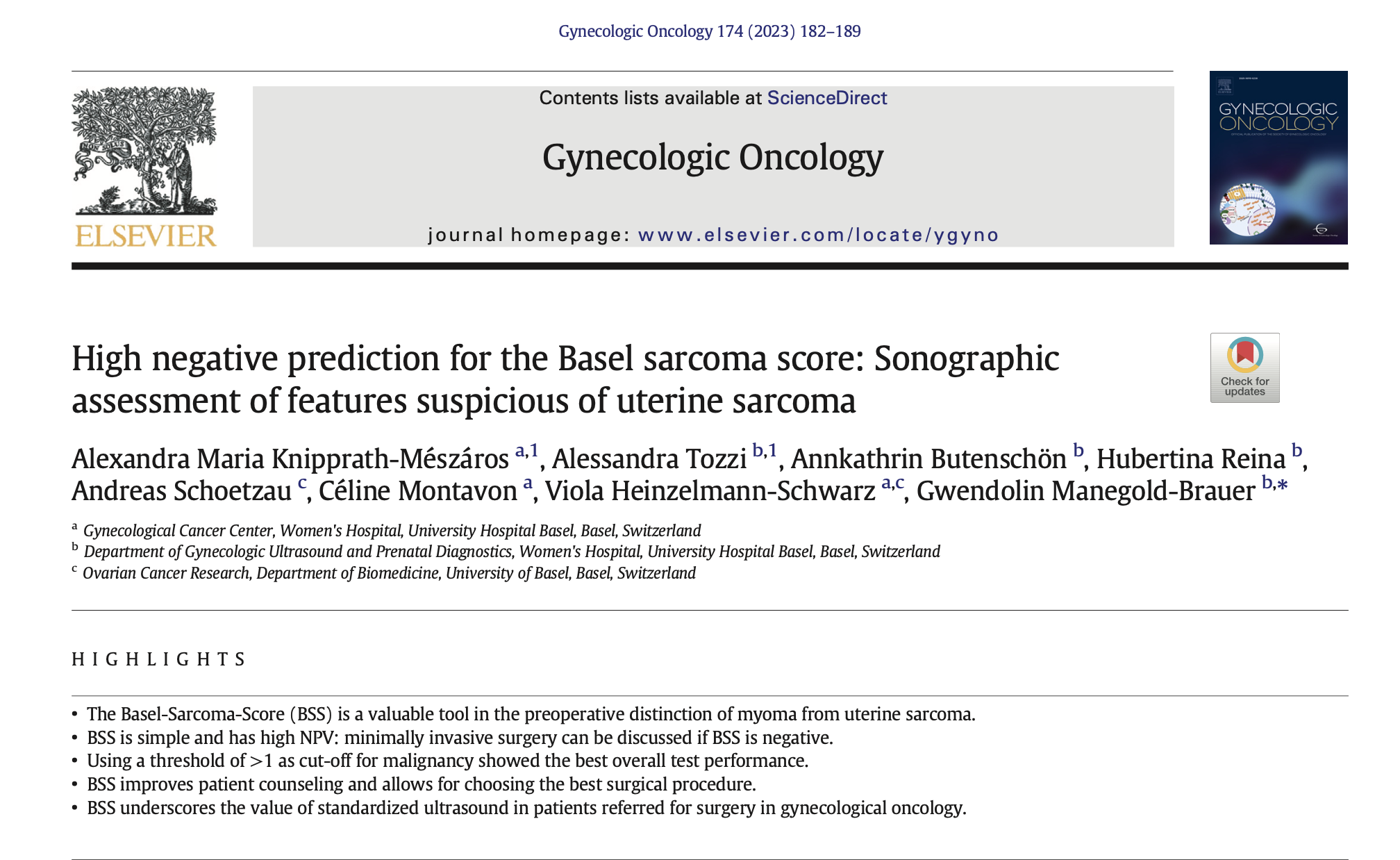 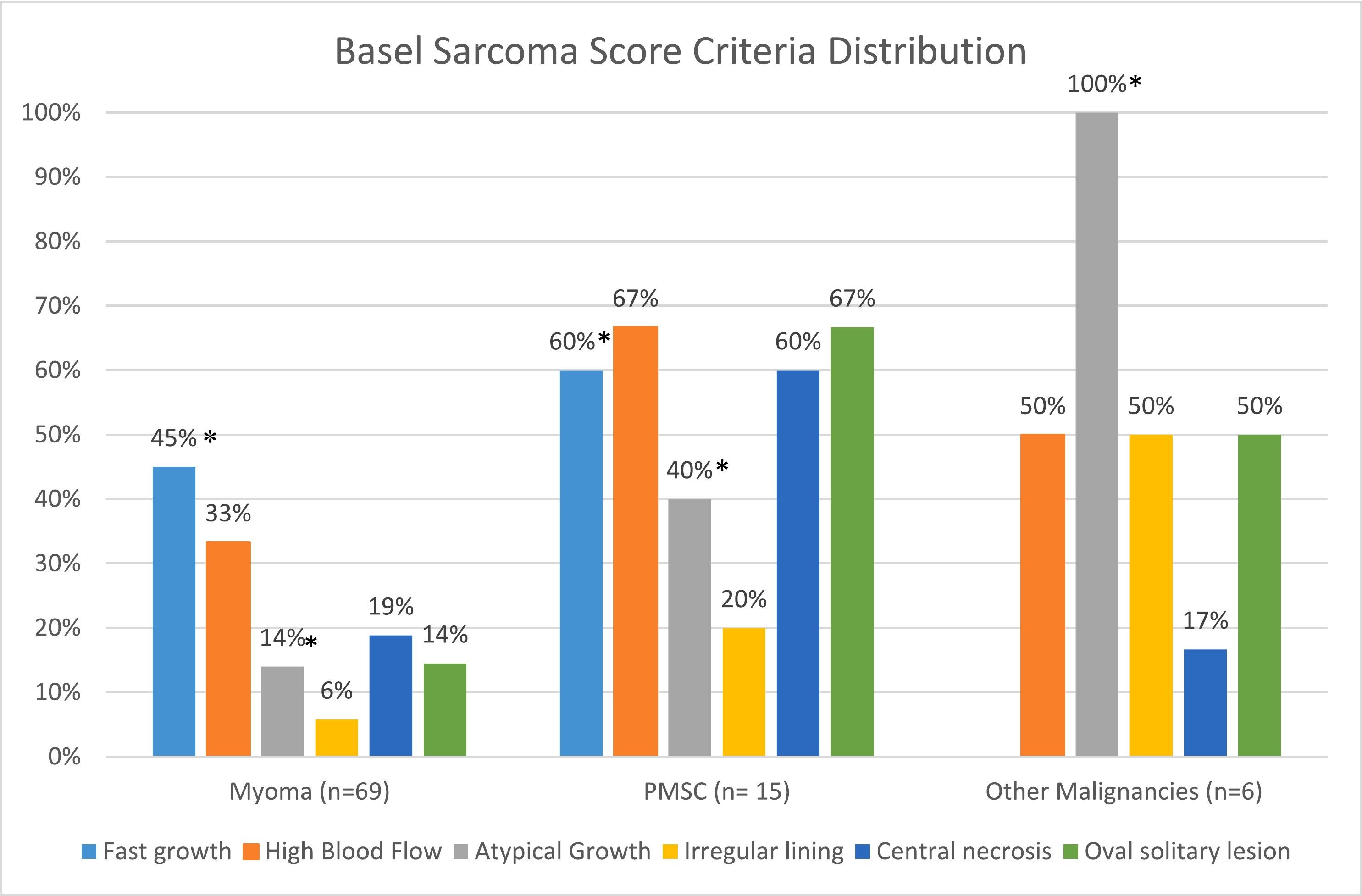 Basel Sarcoma Score
Rapid growth in past three months
 High blood flow
 atypical growth
 Irregular lining
 Central necrosis 
 Oval solitary lesion.
 For each criterion, a score 0/1 was given. BSS (0–6) equals the sum of all given scores. Histological diagnosis was used as reference
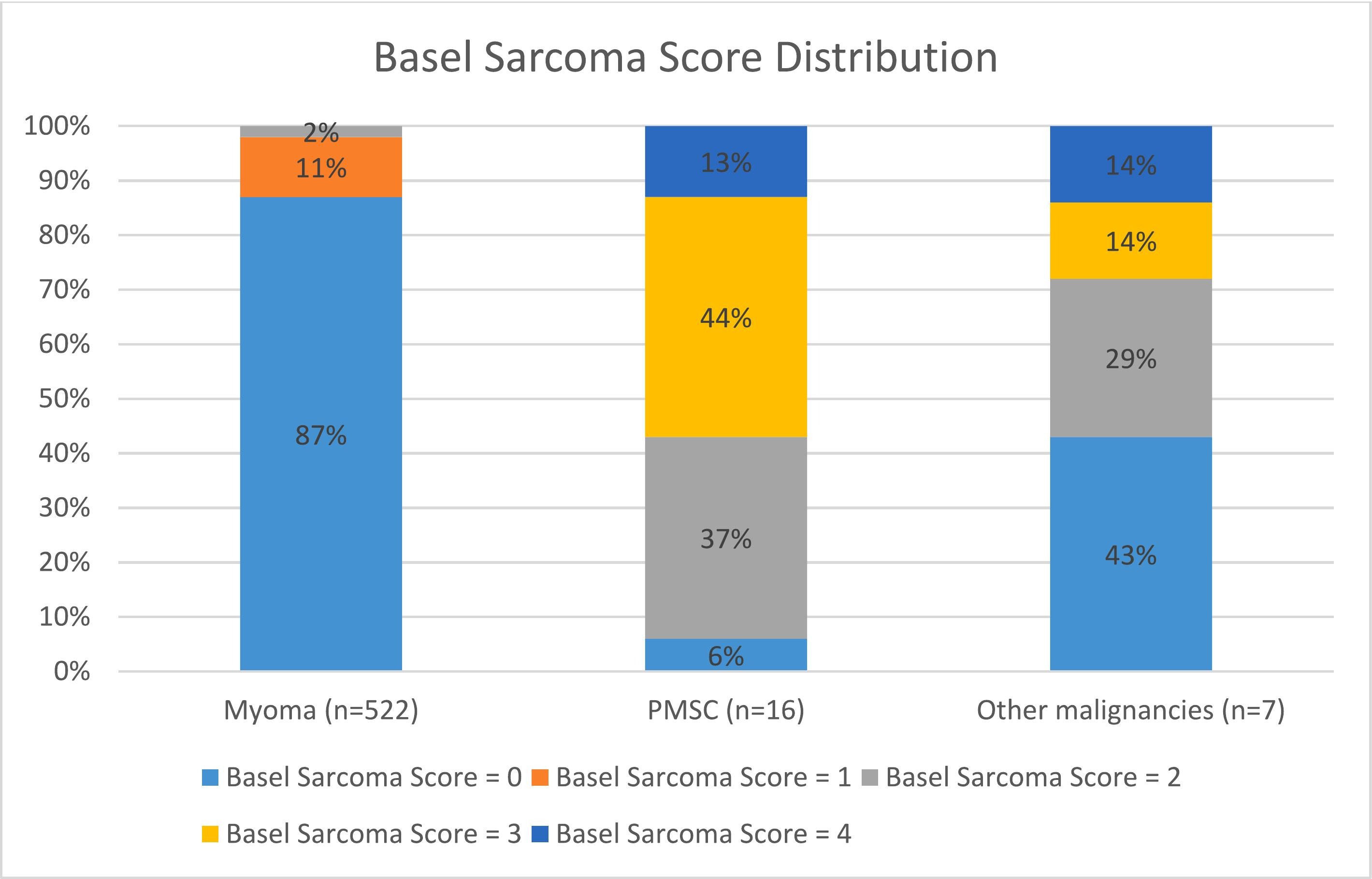 BSS threshold of >1,
sensitivity was 93.8%, specificity 97.9%, and positive predictive value (PPV) and negative predic- tive value (NPV) were 57.7% and 99.8%, respectively (AUC 0.95).
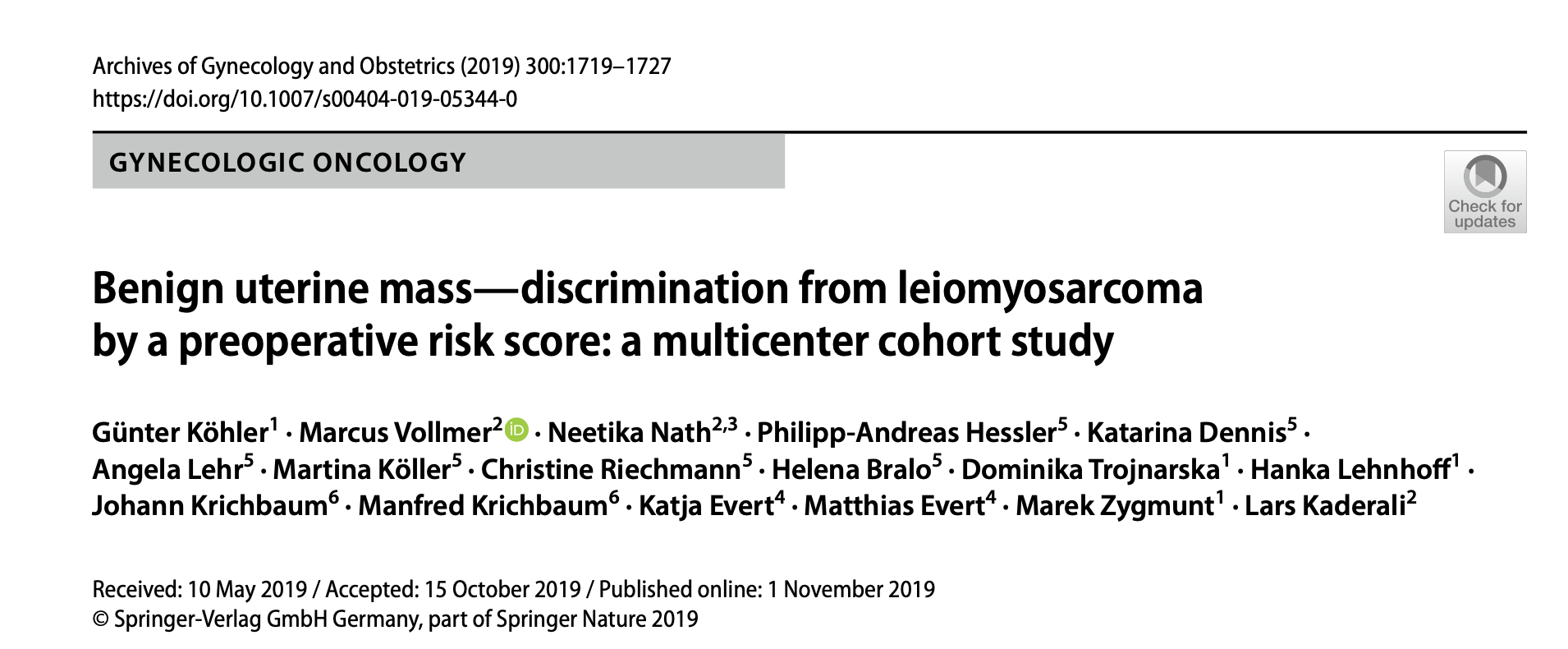 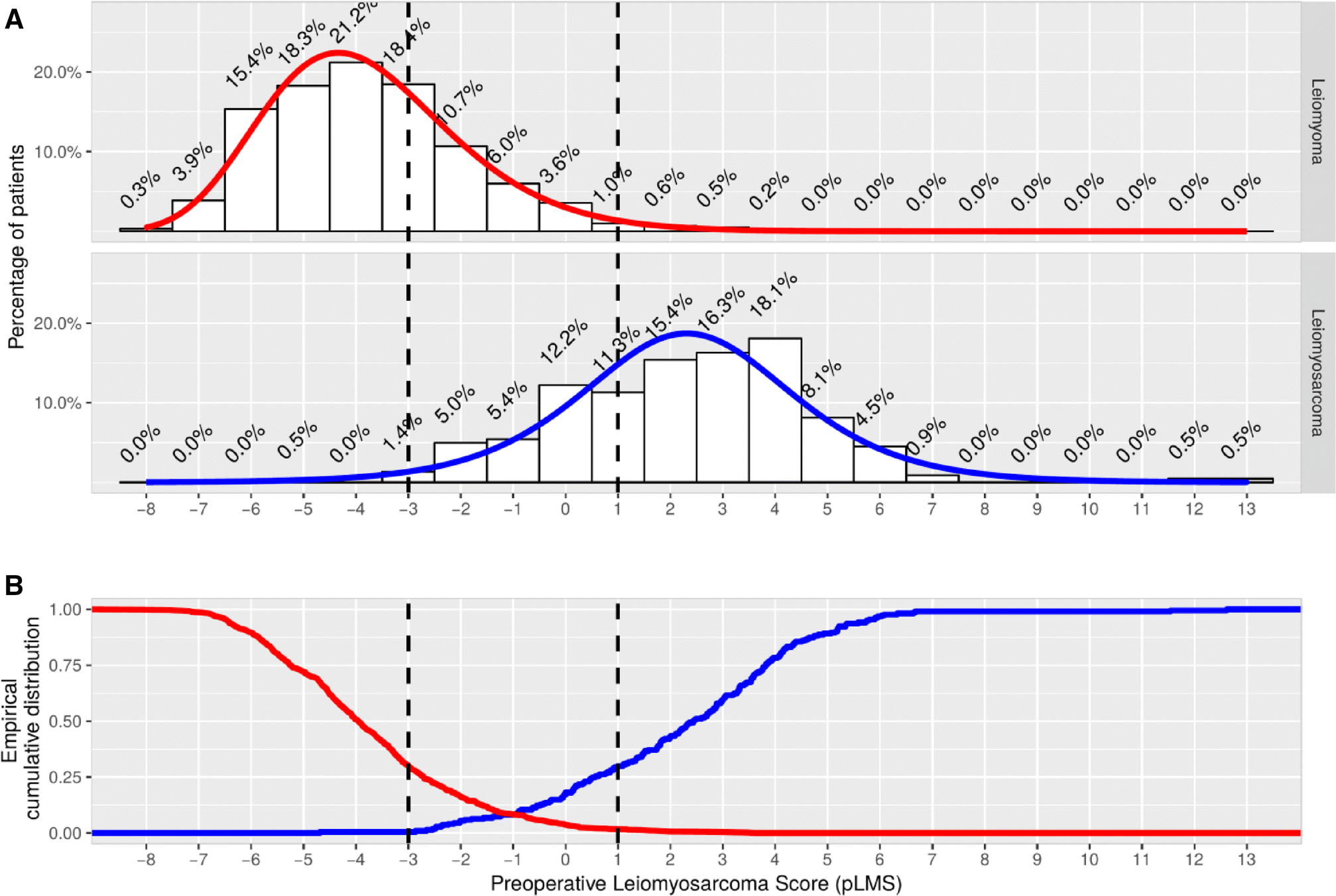 intermenstrual bleeding [RRc = 2.71, CI = (1.90–3.49), p < 0.001],
hypermenorrhea [RRc = 0.28, CI = (0.15–0.50), p < 0.001],
dysmenorrhea [RRc = 0.22, CI = (0.10–0.51), p < 0.001]
postmenstrual bleeding [RRc = 2.08, CI = (1.30–2.75), p < 0.001],
suspicious sonography [RRc = 1.21, CI = (1.19–1.22), p < 0.001] 
tumor diameter (each centimeter difference: β = 0.24, SD = 0.04, p < 0.001)
In case pLMS is between −3 and +1, we suggest subsequent diagnostics,
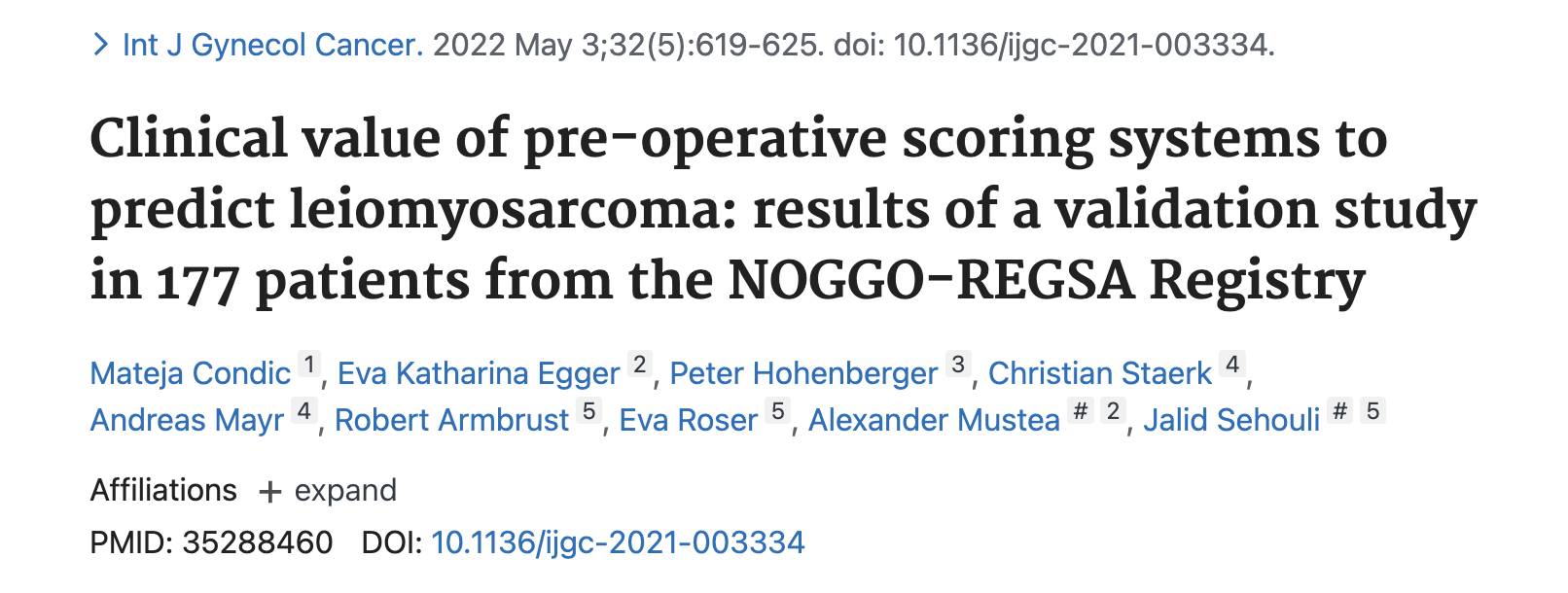 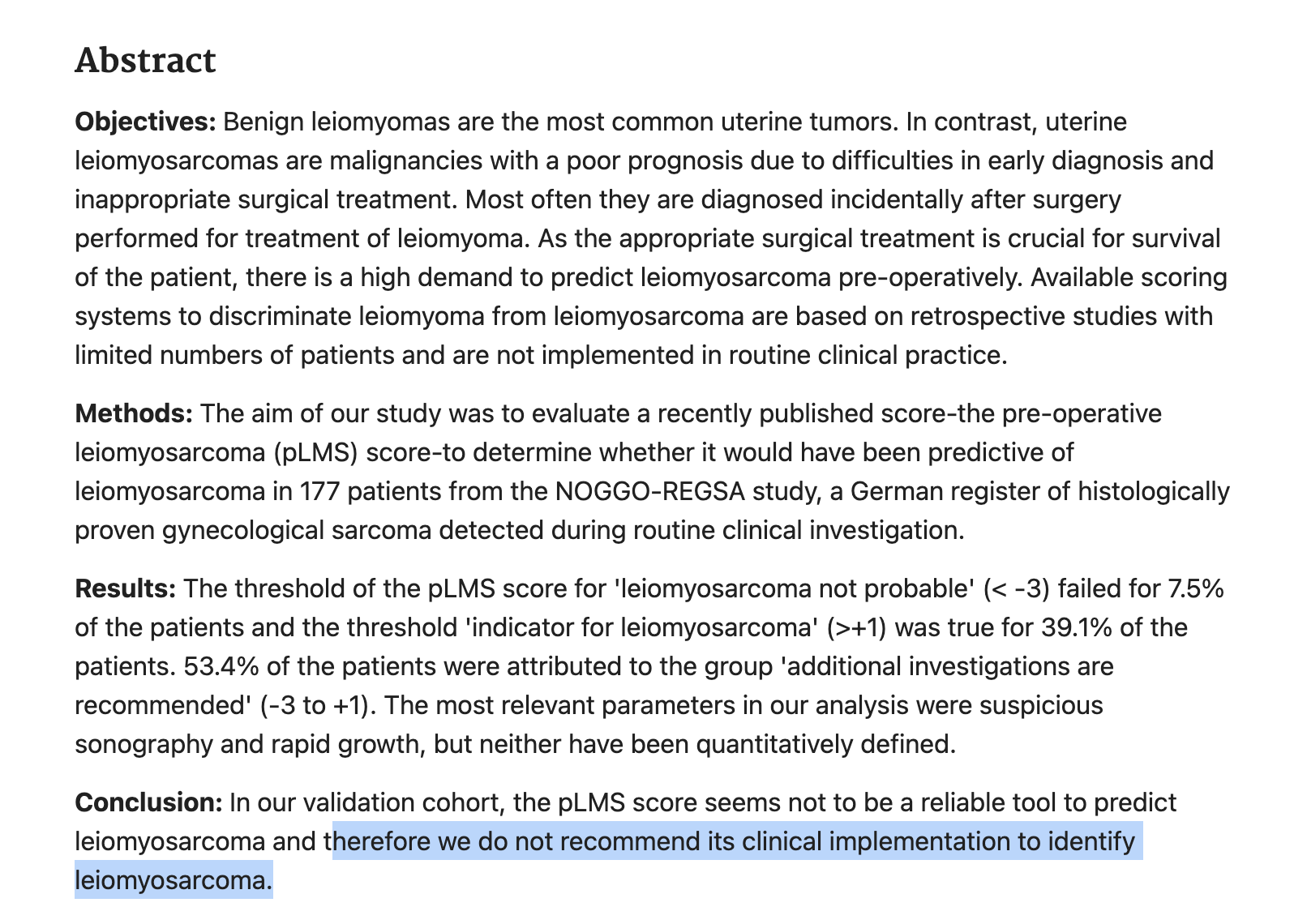 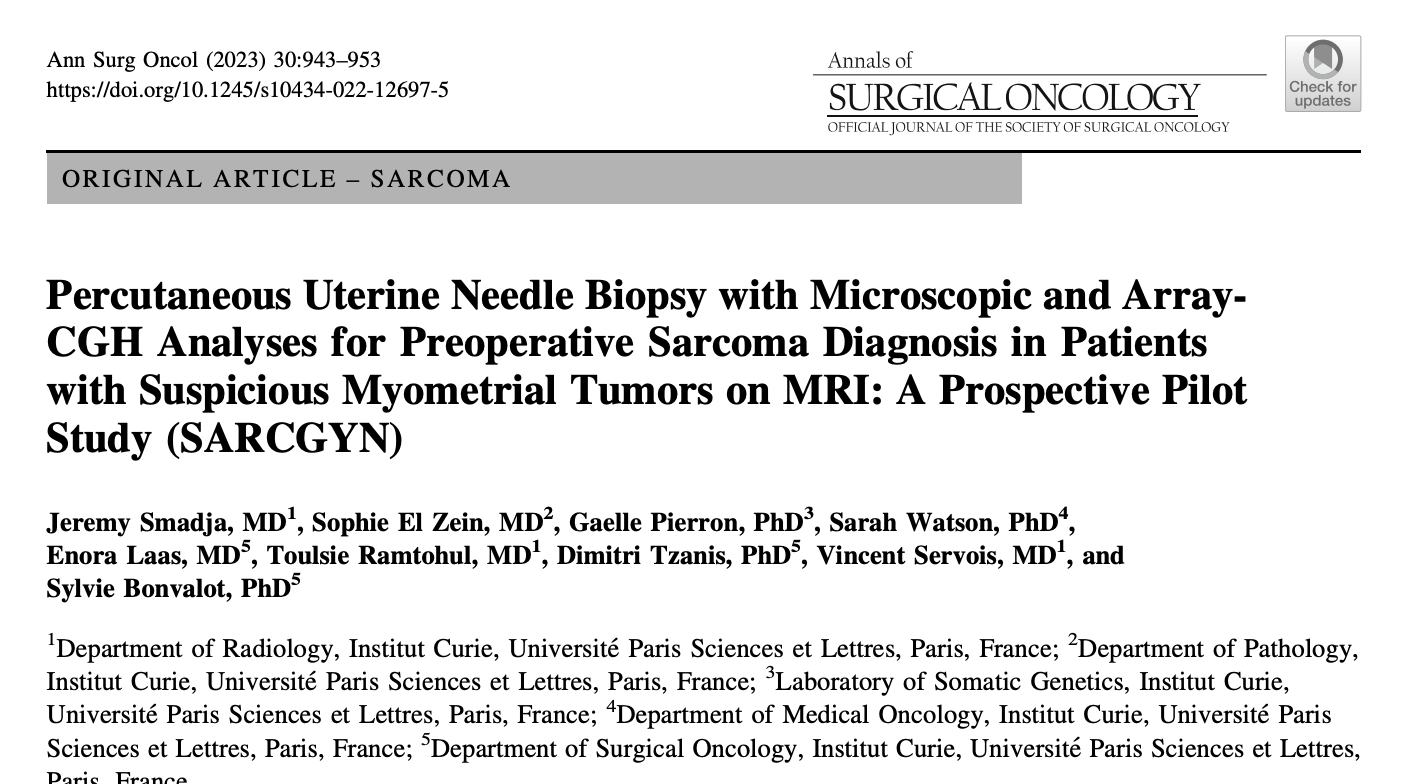 Preoperative Needle Bilopsy
34 patients 
Based on the surgical specimen (N = 23) or follow-up (N = 11), final diagnoses were 11 sarcomas and 23 non-sarcomas. 
The median follow-up was 12 months (). 
The diagnostic accuracies of M-PUB and MCGH-PUB were 94% and 100%, respectively. 
The sensitivity, specificity, and negative predictive value of MCGH-PUB were 100%, 100%, and 100%, respectively.
 A high GI was significantly associated with malignancy (P \ 0.001
There were no complications and no dissemination along the biopsy track.
preoperative percutaneous uterine needle biopsy (PUB) with microscopic examination (M-PUB) 
array-comparative genomic hybridization (MCGH-PUB).
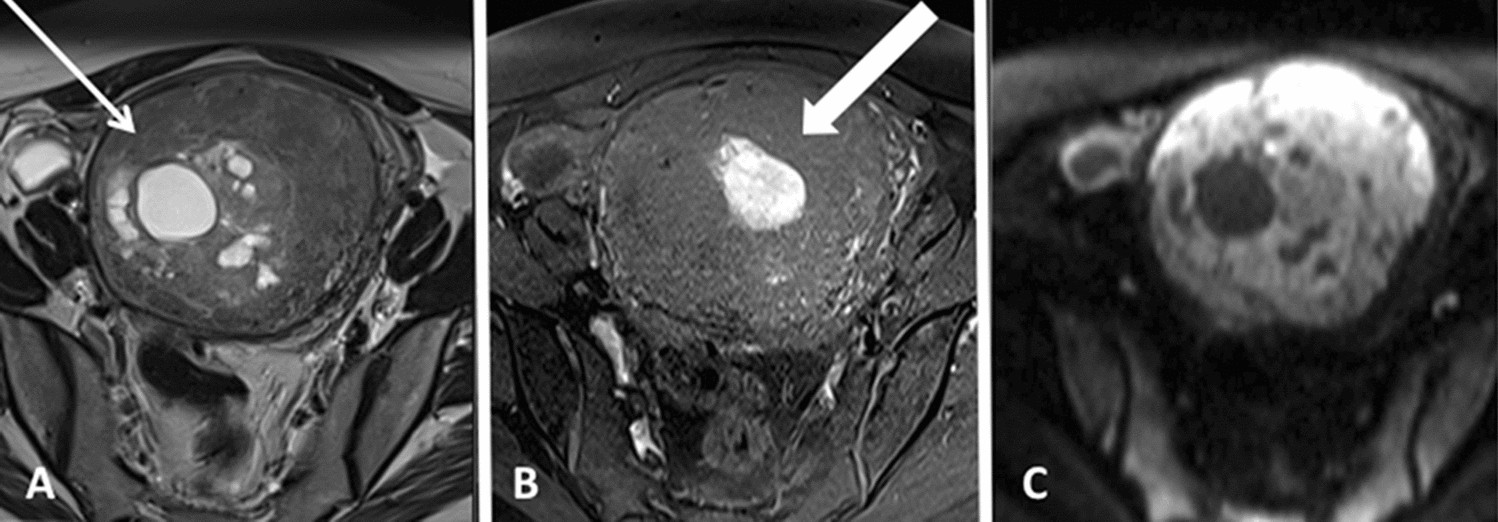 Suspicious tumor. unique well circumscribed myometrial mass  10 cm,
(A), inhomogeneous content, and cystic/necrotic areas
(B)intra-tumoral bleeding), 
(C) high diffusion signal  with low ADC value (0.88 x 10−3 mm2/s).
MCGH-PUB: leiomyosarcoma
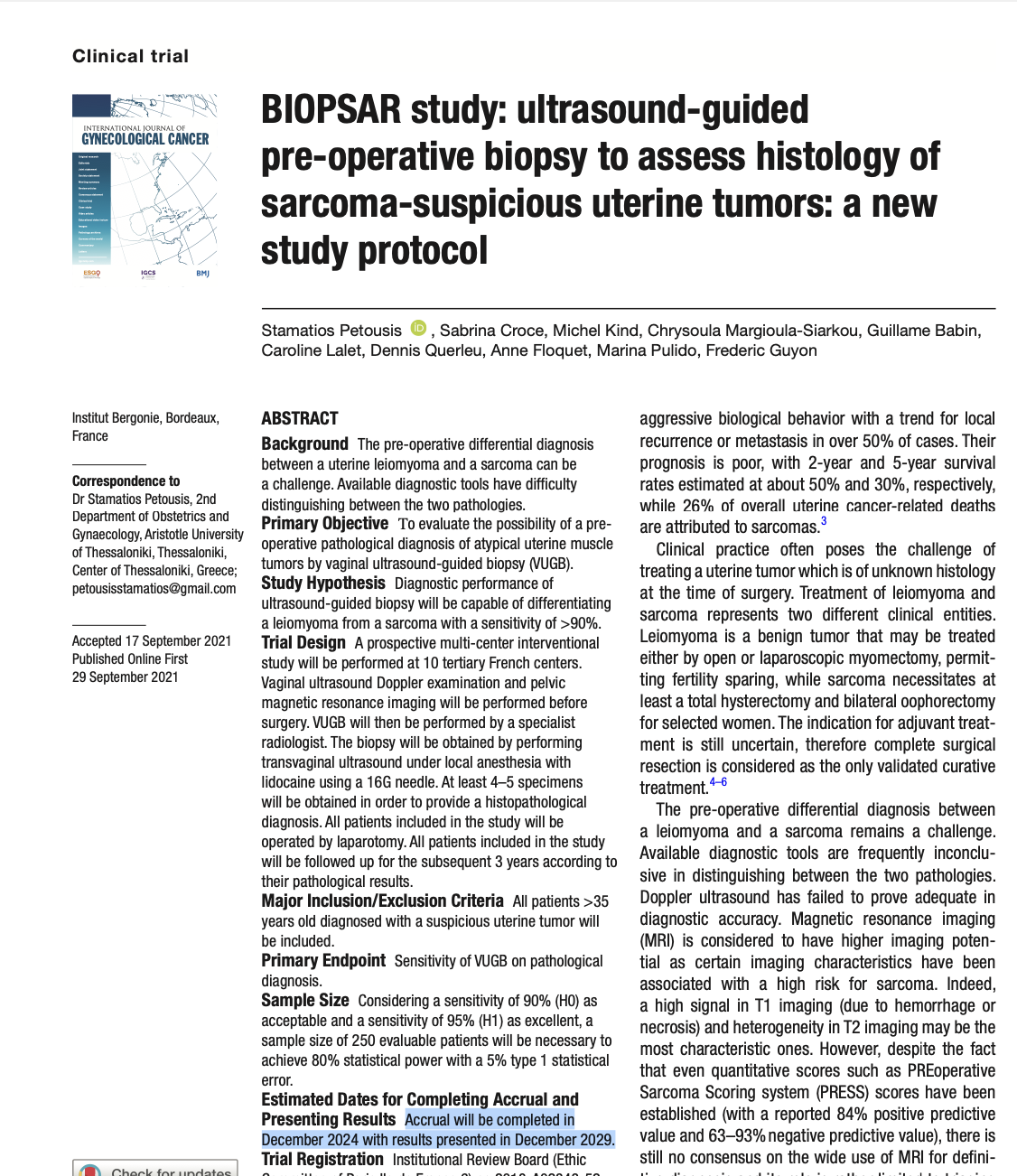 ► Rapid tumor growth
►  Symptomatic tumors in post-menopausal women
►  Tumors characterized by certain suspicious ultrasound criteria such as
size >8 cm
presence and distribution of vascularization, presence of intra-tumoral lesions,
heteroge-neity, 
necrosis,
cystic components,
presence of calcification. 
►  Treatment with tamoxifen. 
►  Genetic predisposition to cancer syndromes such as Lynch syndrome, hereditary leiomyomatosis, or others.
Results will be presented in December 2029
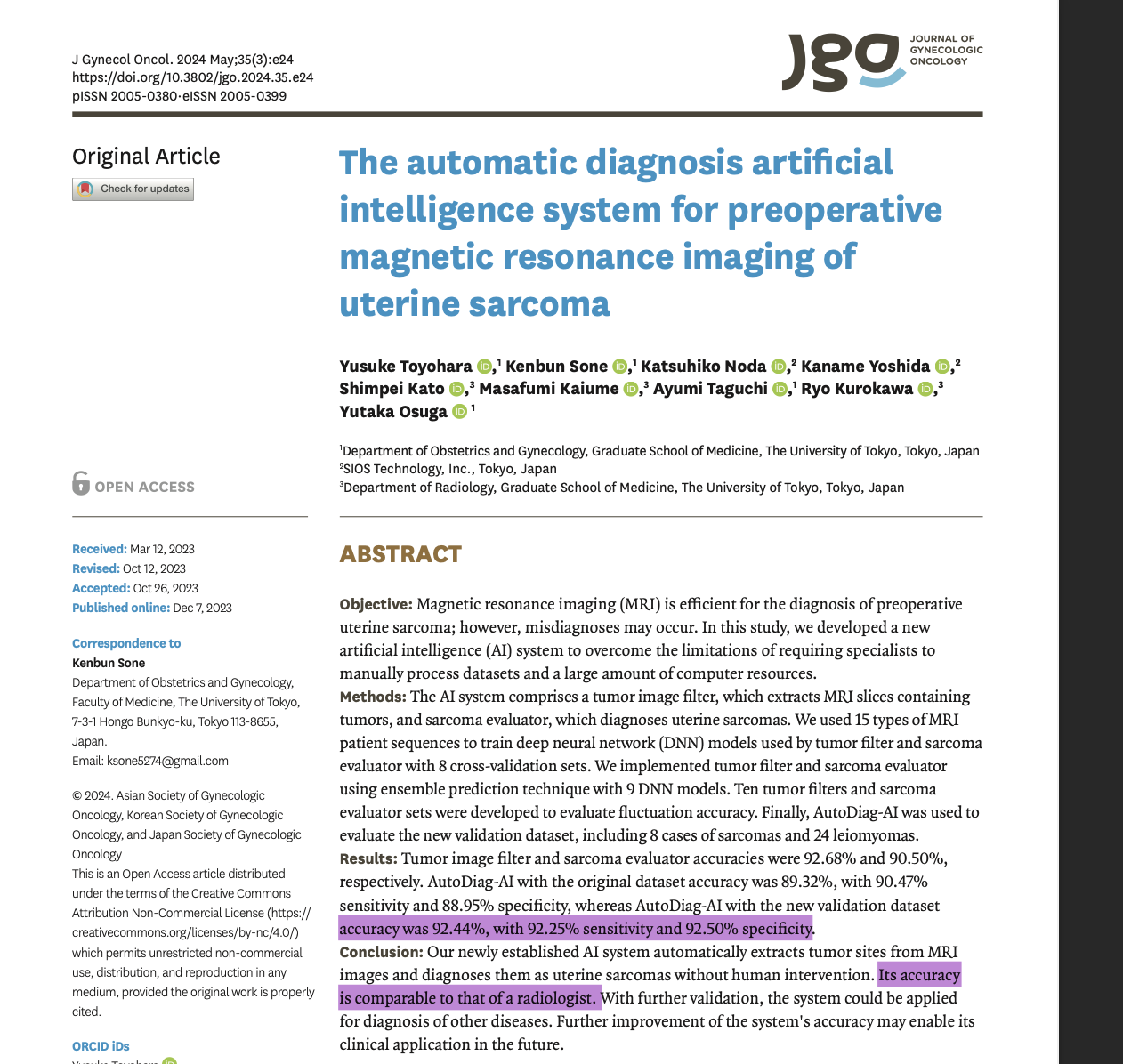 Artificial intelligence
Ray-CoquardI, et al. Int J Gynecol Cancer 2024;0:1–23. doi:10.1136/ijgc-2024-005823
ESGO/EURACAN/GCIG guidelines for the management of patients with uterine sarcomas                                   General Diagnosis
Pathological diagnosis should be confirmed by a pathologist  with expertise and experience in the diagnosis of gynecologic mesenchymal tumors, preferably at a sarcoma reference  center (IV, A).
► Molecular testing may be required to confirm pathological diagnosis and to identify therapeutic targets (IV, C).
►► Sampling should be based on a careful macroscopic examination (V, B).
Ray-CoquardI, et al. Int J Gynecol Cancer 2024;0:1–23. doi:10.1136/ijgc-2024-005823
ESGO/EURACAN/GCIG guidelines :General Recommendations
Atypical uterine fibroid findings on baseline pelvic ultrasound scans, should be referred to MRI or specialized ultrasound (V, B).

Specialized cancer center by an experienced sonographer fully dedicated to the imaging of gynecological cancers (V, A).

Should be performed by subspecialist radiologists evaluating specific MRI features (V, A).
Ray-CoquardI, et al. Int J Gynecol Cancer 2024;0:1–23. doi:10.1136/ijgc-2024-005823
ESGO/EURACAN/GCIG guidelines :Tailoring Surgery in Patients with Symptoms, High-risk Factors, Fertility Needs, Suspicion on Ultrasound or Pelvic MRI
İf hysterectomy is not immediately feasible, pre-operative image-guided biopsy is an option (IV, B).
Pre-operative ultrasound guided transuterine cavity (in-organ) core-needle biopsy (≥14–16G) 
Expert pathologic review using microscopic and molecular analysis as needed (IV, B).
Percutaneous biopsy using coaxial needle (for less accessible masses) may be an option but should be used with caution in a specialized center (IV, C).
Ray-CoquardI, et al. Int J Gynecol Cancer 2024;0:1–23. doi:10.1136/ijgc-2024-005823
ESGO/EURACAN/GCIG guidelines: For indeterminate masses
Positron emission tomography  can be considered as a second-line of imaging evaluation. 

Mean standardized uptake value of uterine sarcomas has in general been shown to be higher than that of uterine leiomyomas

False positives can occur with cellular or very vascular leiomyomas
Ray-CoquardI, et al. Int J Gynecol Cancer 2024;0:1–23. doi:10.1136/ijgc-2024-005823
Diagn Interv Imagin2019;100:61934doi:10.1016/j.diii.2019.07.007
ESGO/EURACAN/GCIG guidelines :General Recommendations
Ray-CoquardI, et al. Int J Gynecol Cancer 2024;0:1–23. doi:10.1136/ijgc-2024-005823
Conclusion
Diagnosis
  Experinced Pathologist 
  Moleculer assesment
  Experienced Radiologist

Preoperative Findings and chacteristics in imaging are guide forthe choice of  treatment 
Radiologist should encouage to use MUSA termination
Enblock resection in suspected myomas
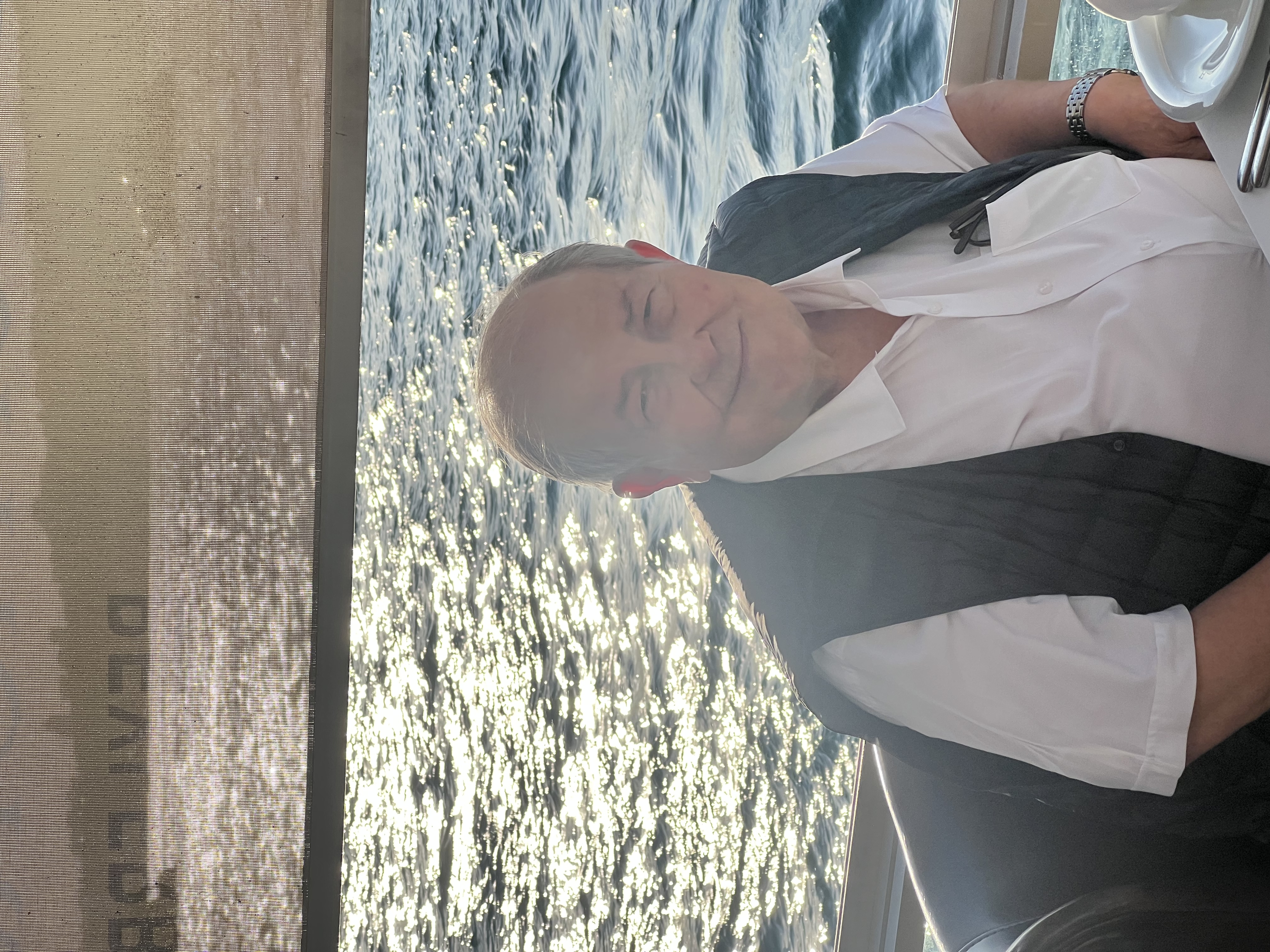 with endless respect and gratitude